Summary table (RMSE vs obs)
Annual SST (pre-industrial)
DECKv1
maint-1.0
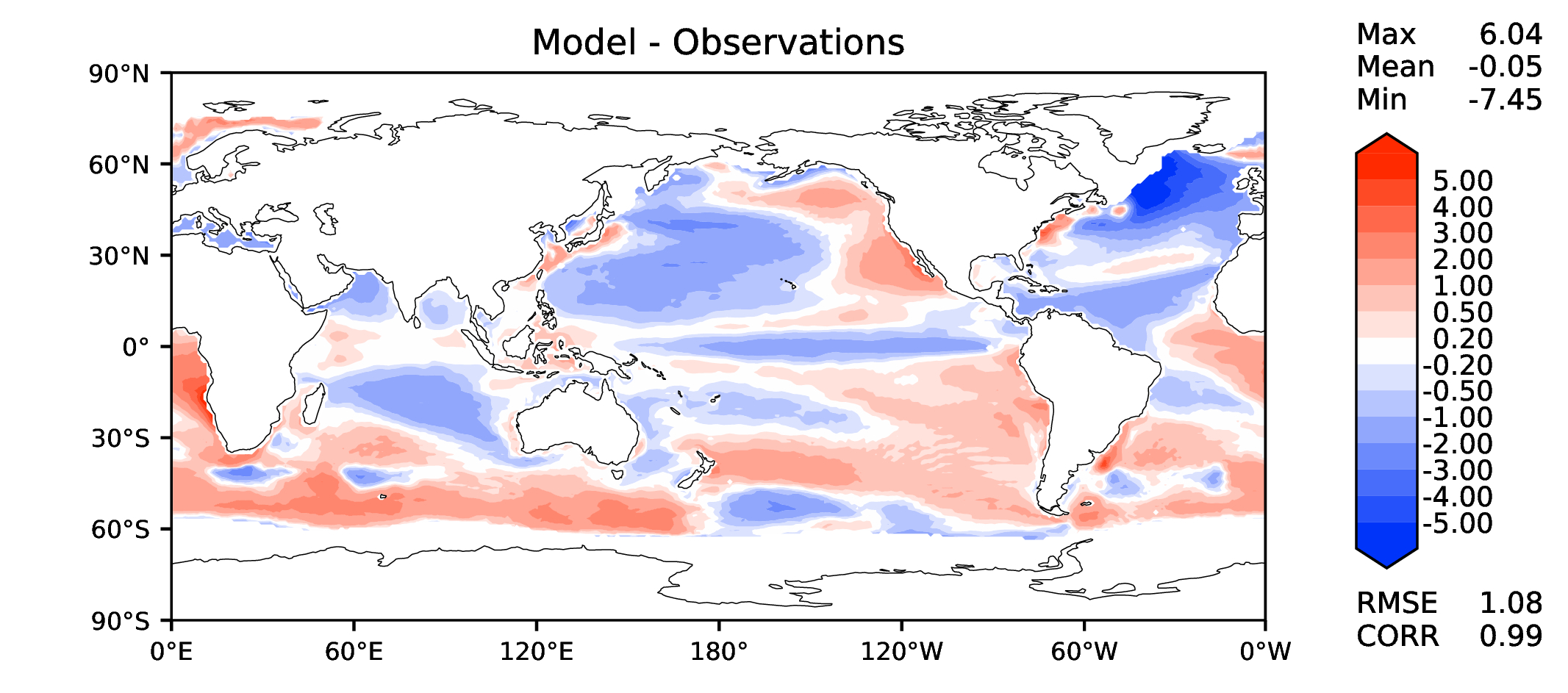 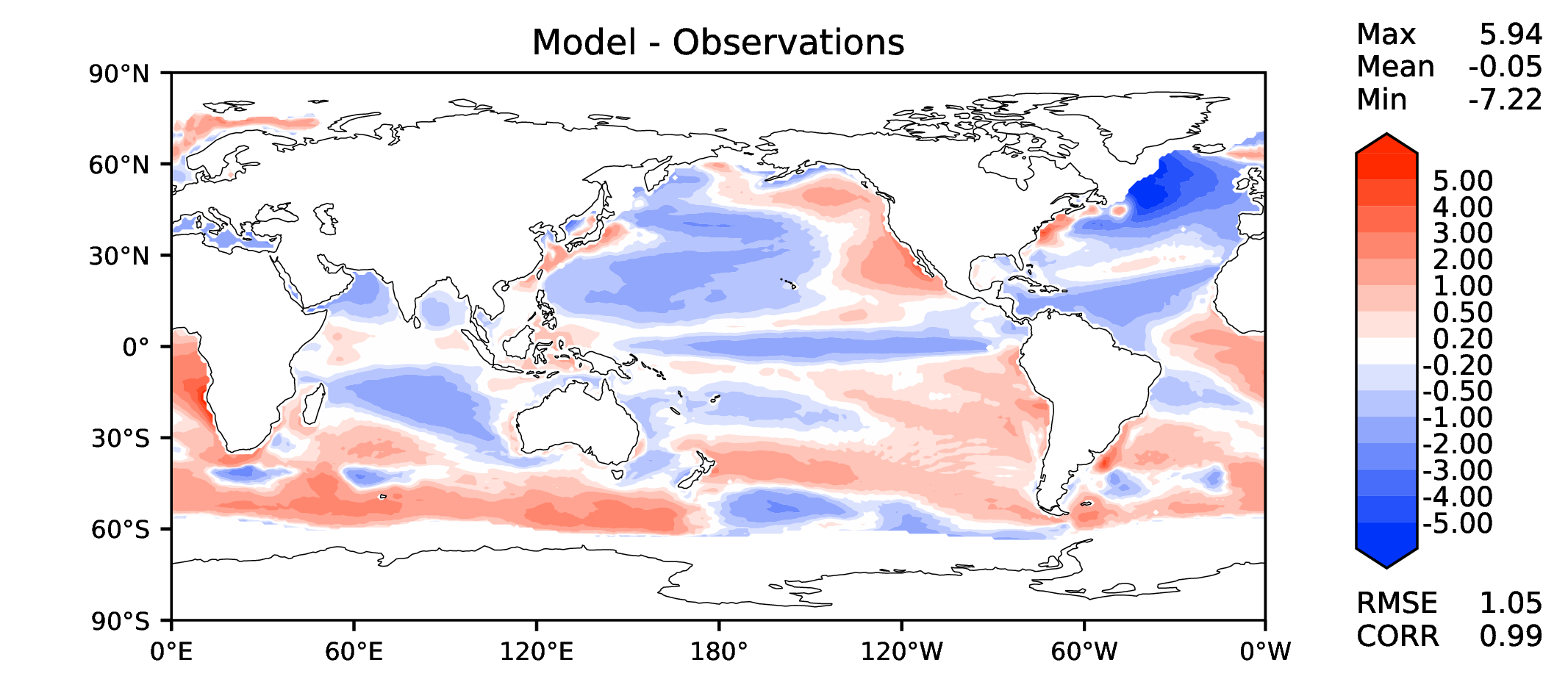 20190730
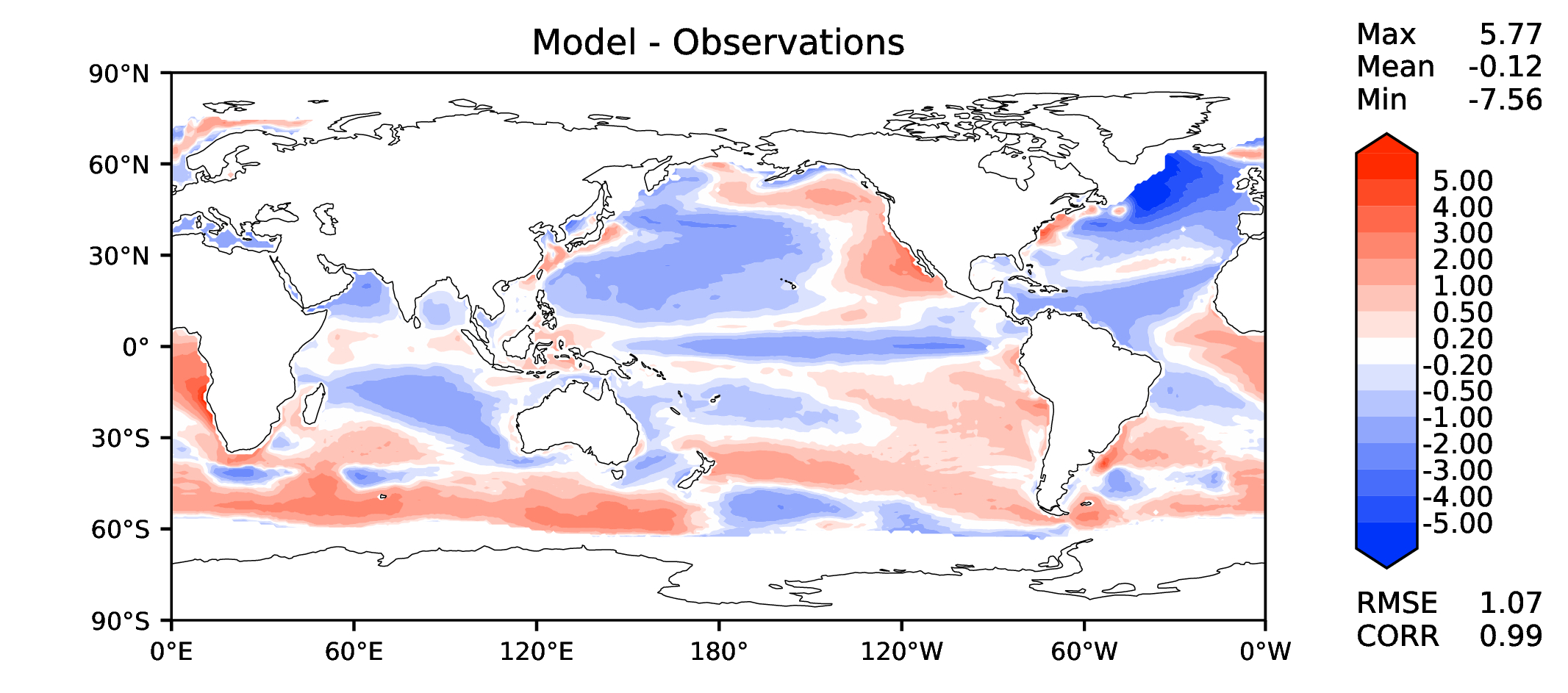 Annual total precipitation
DECKv1
maint-1.0
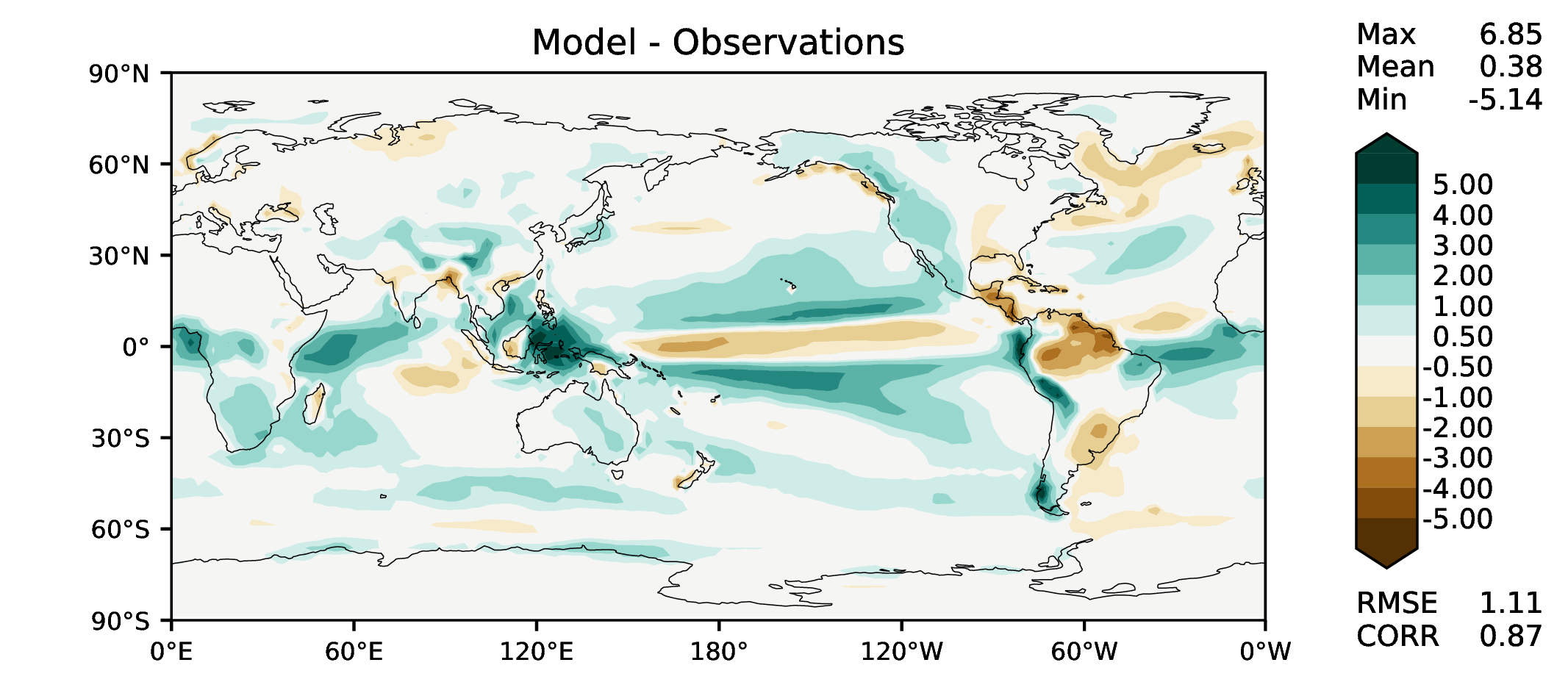 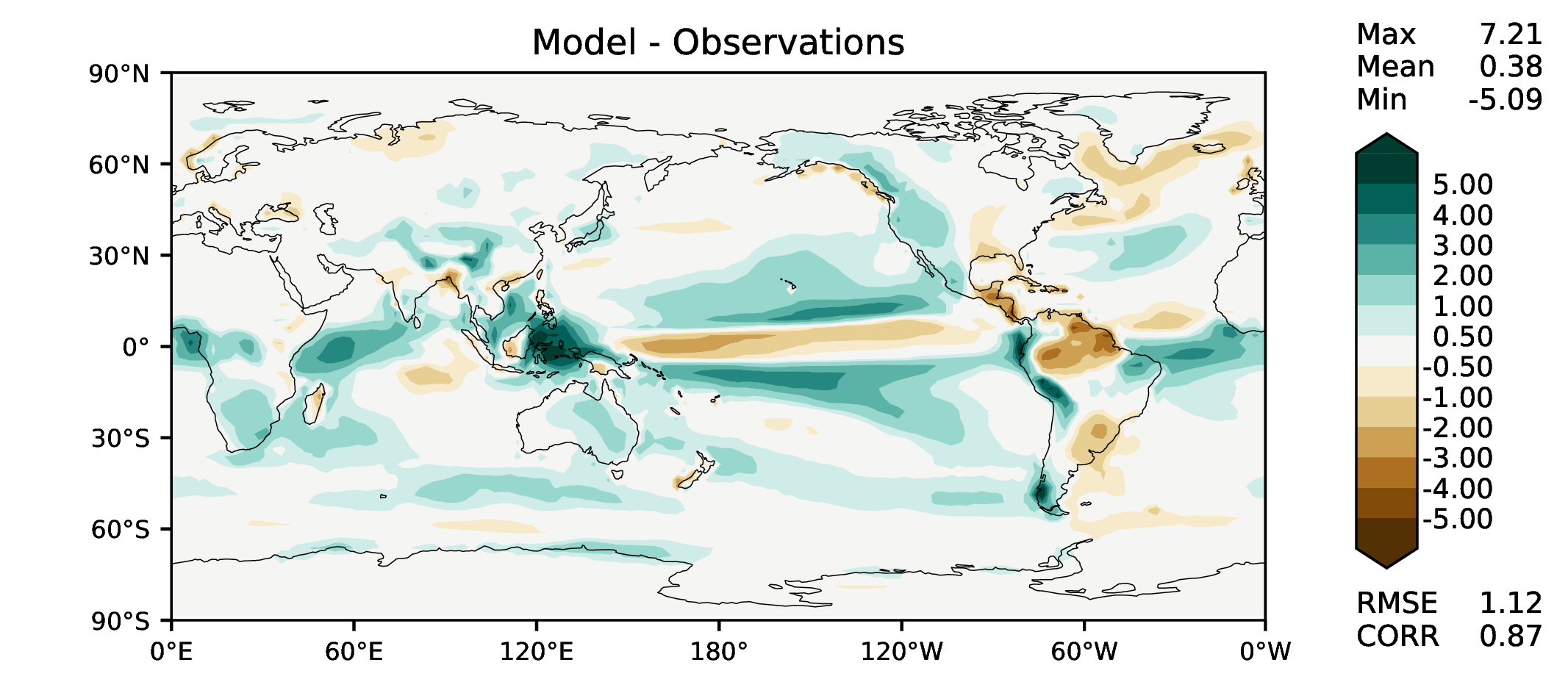 20190730
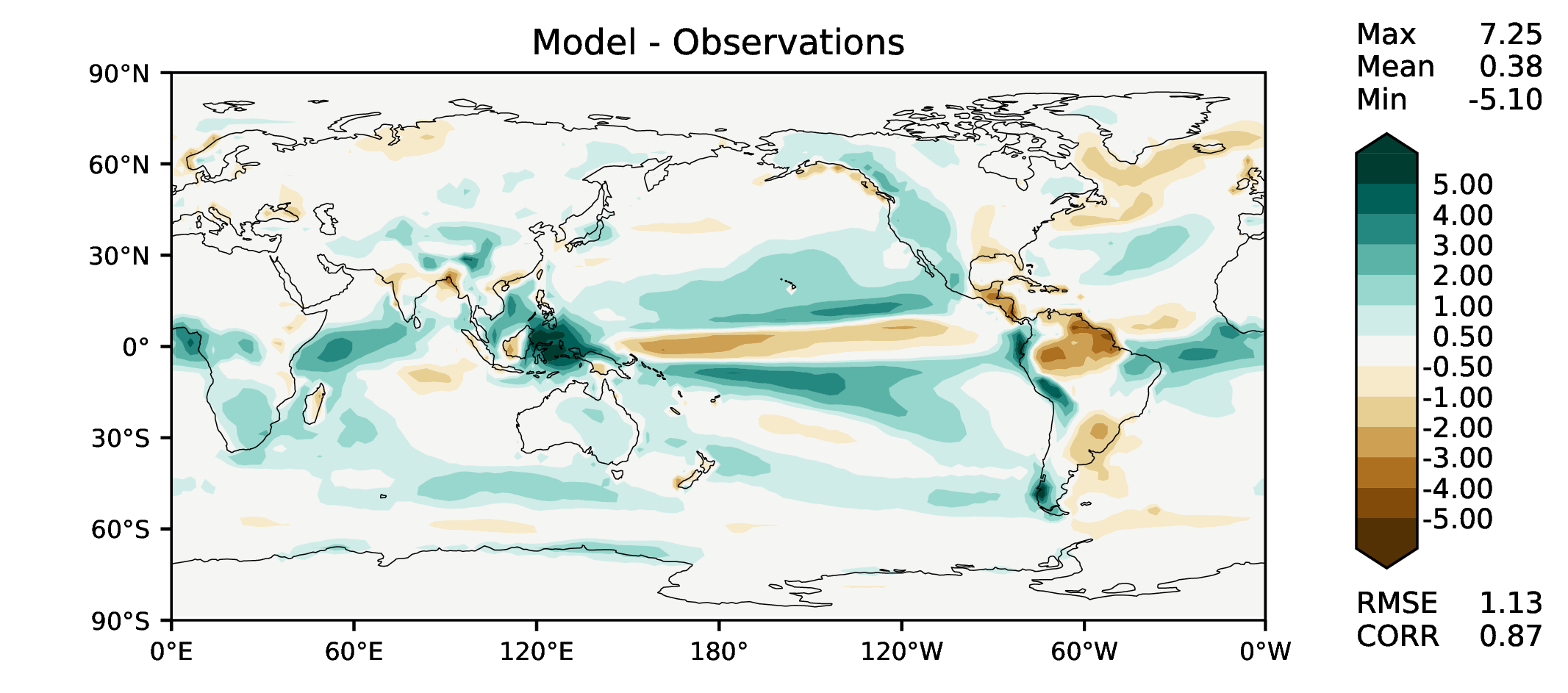 DJF total precipitation
DECKv1
maint-1.0
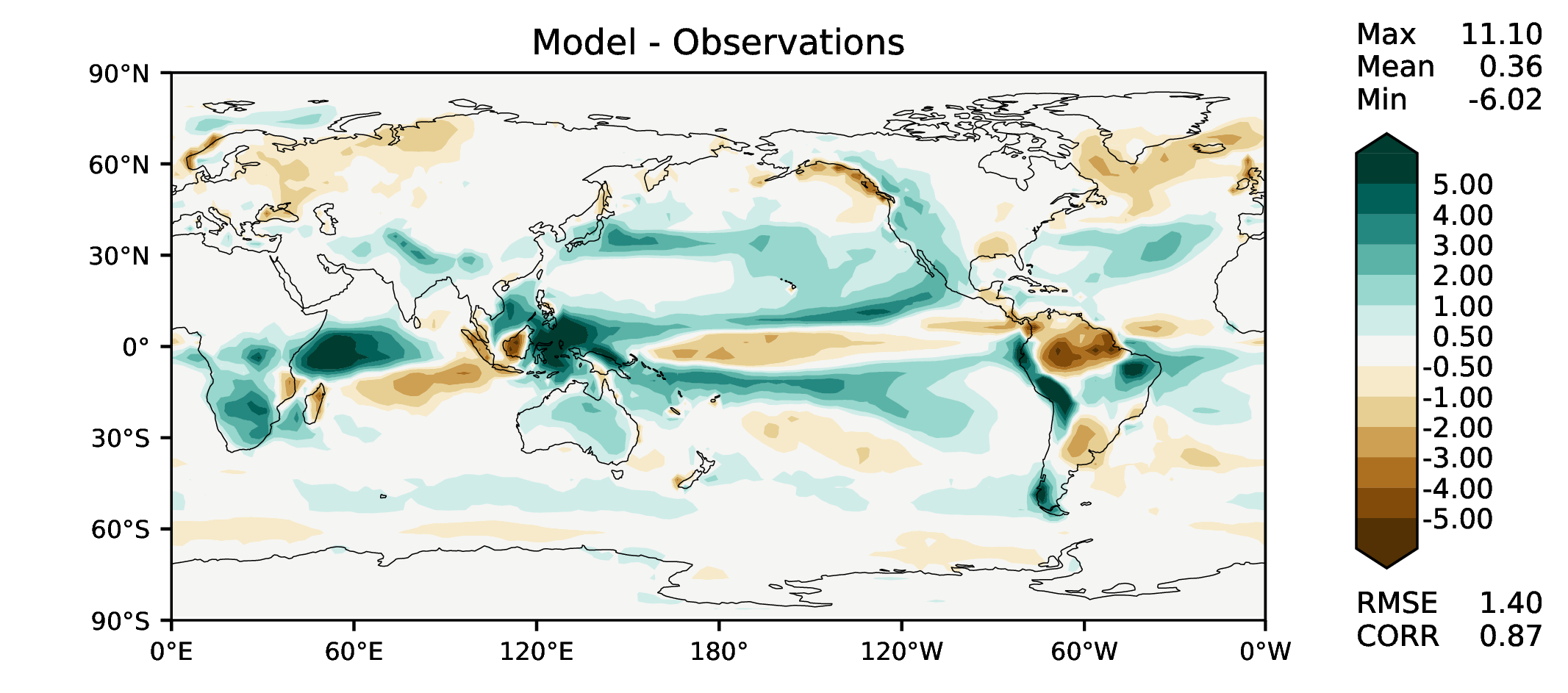 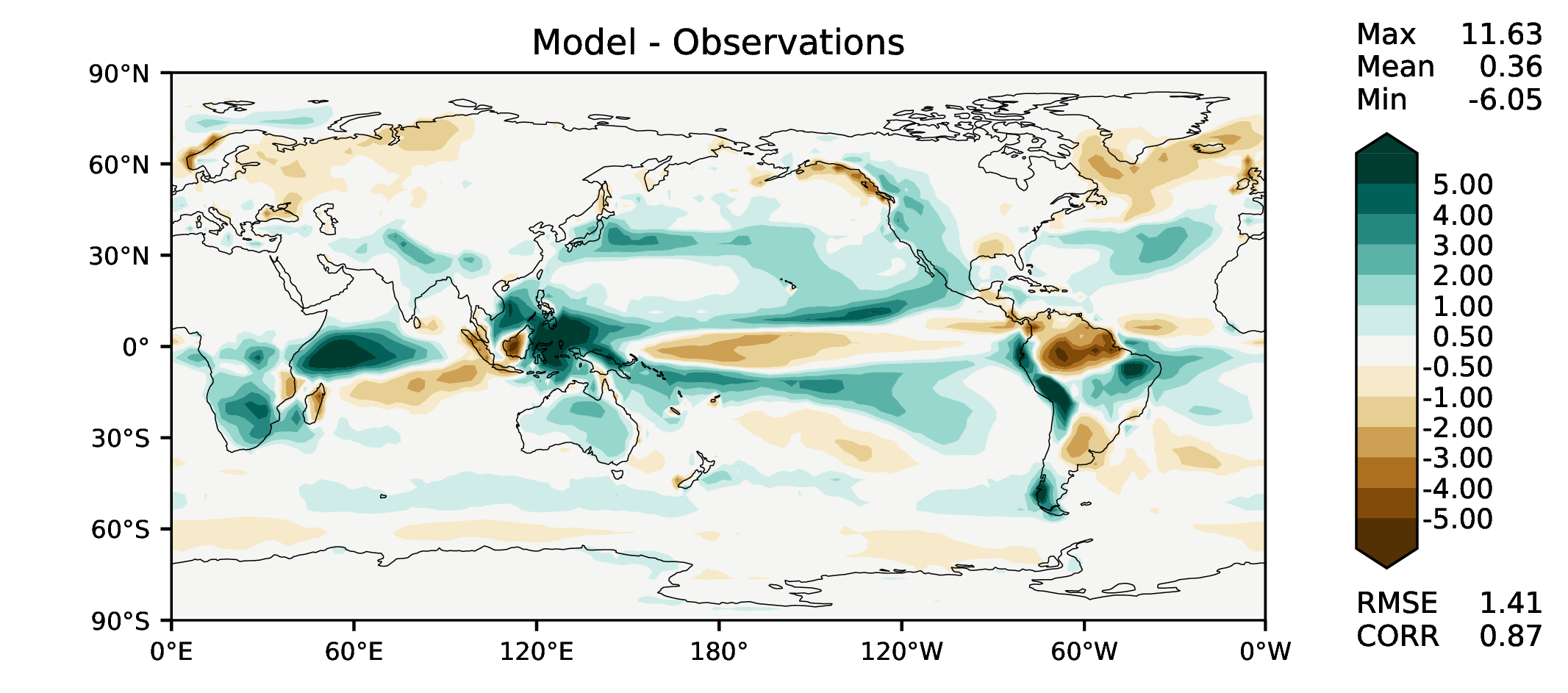 20190730
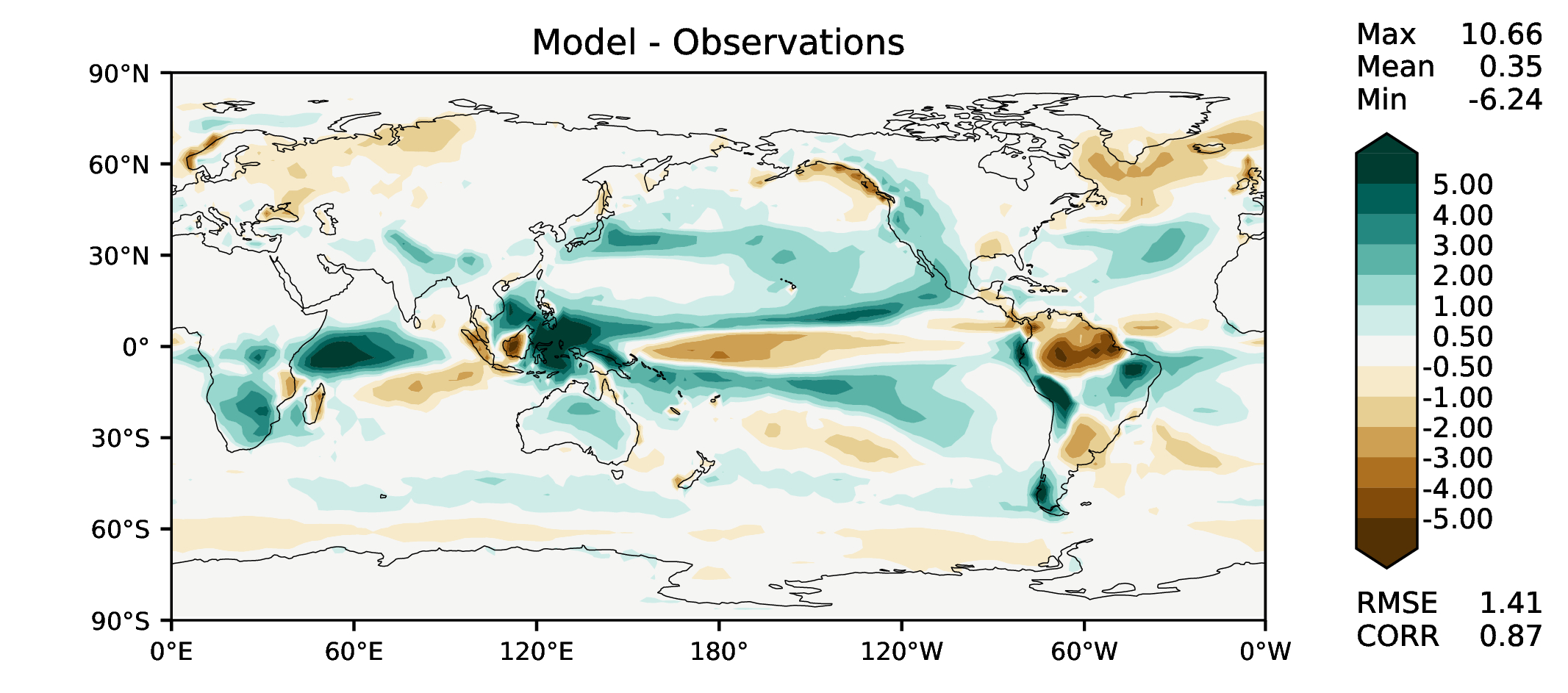 MAM total precipitation
DECKv1
maint-1.0
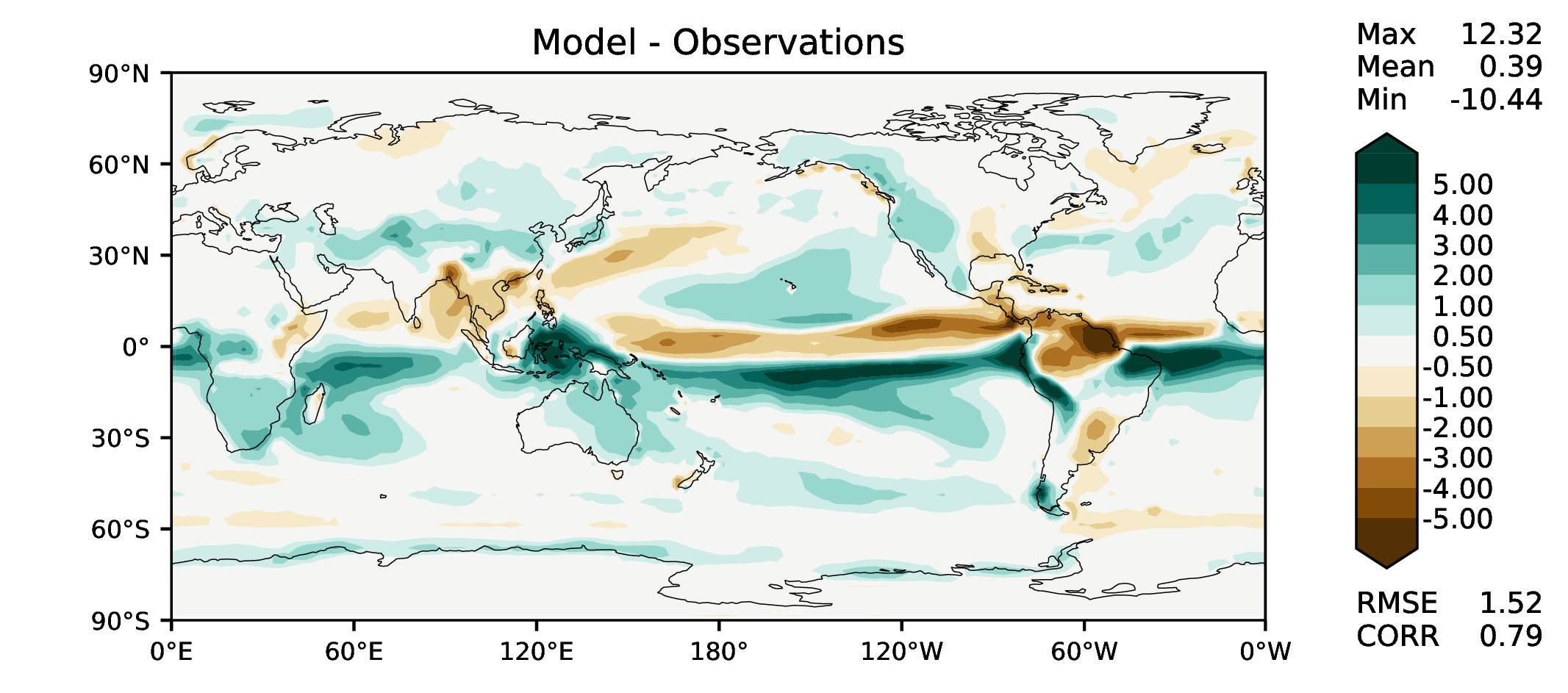 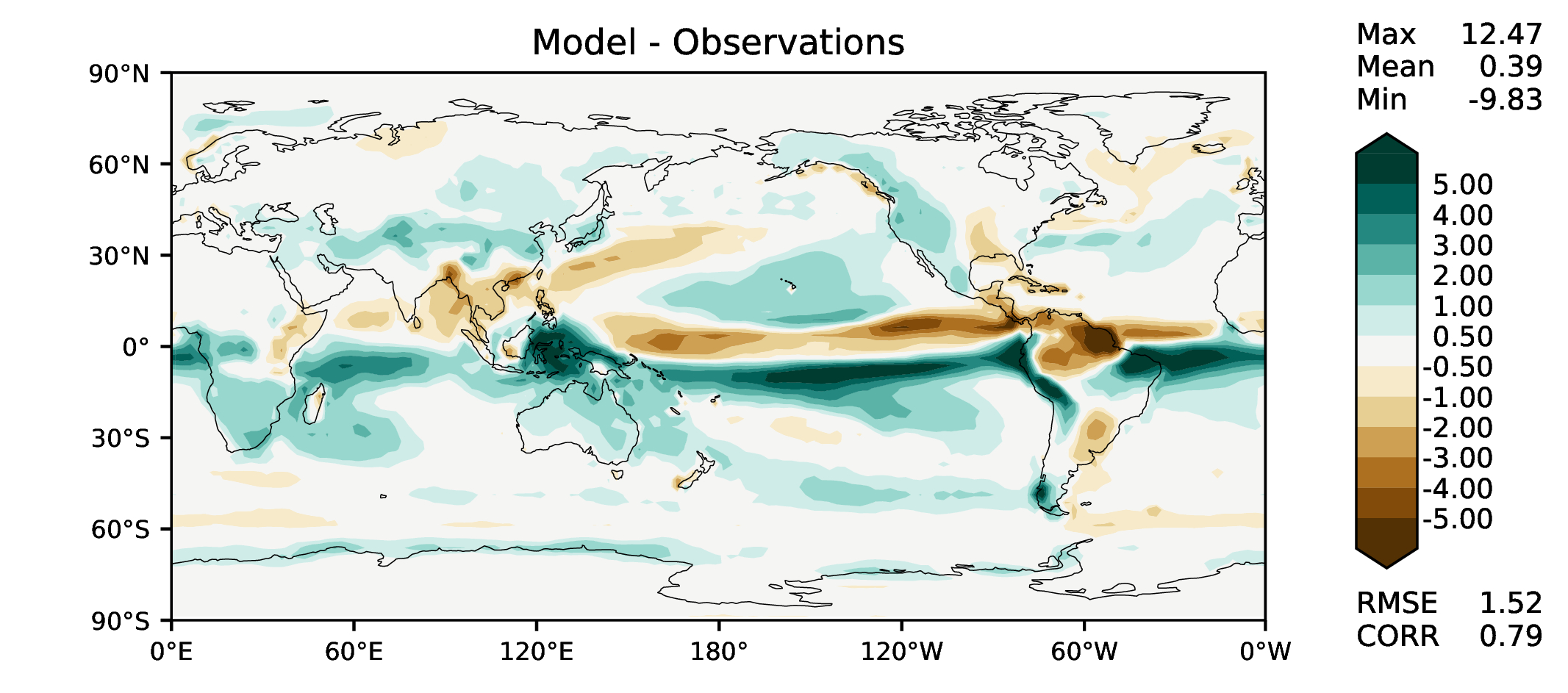 20190730
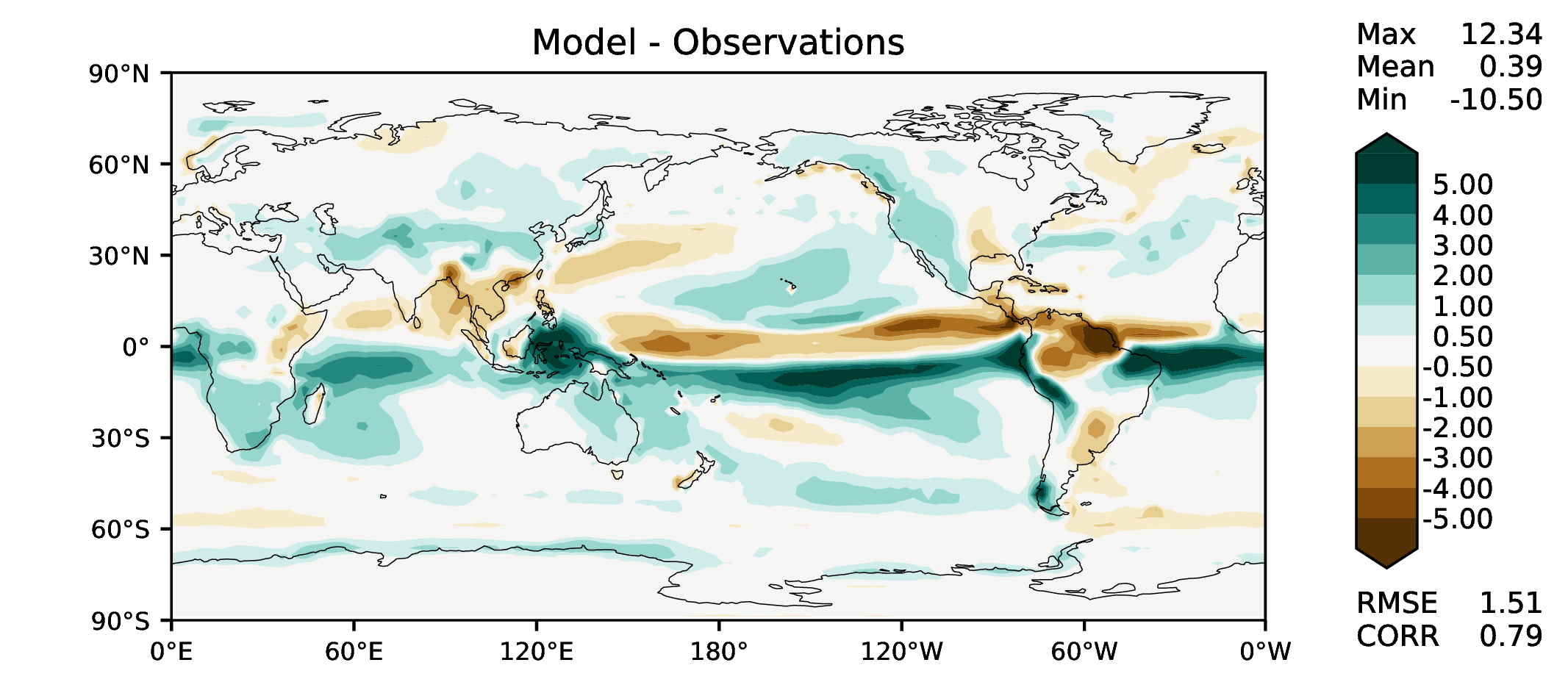 JJA total precipitation
DECKv1
maint-1.0
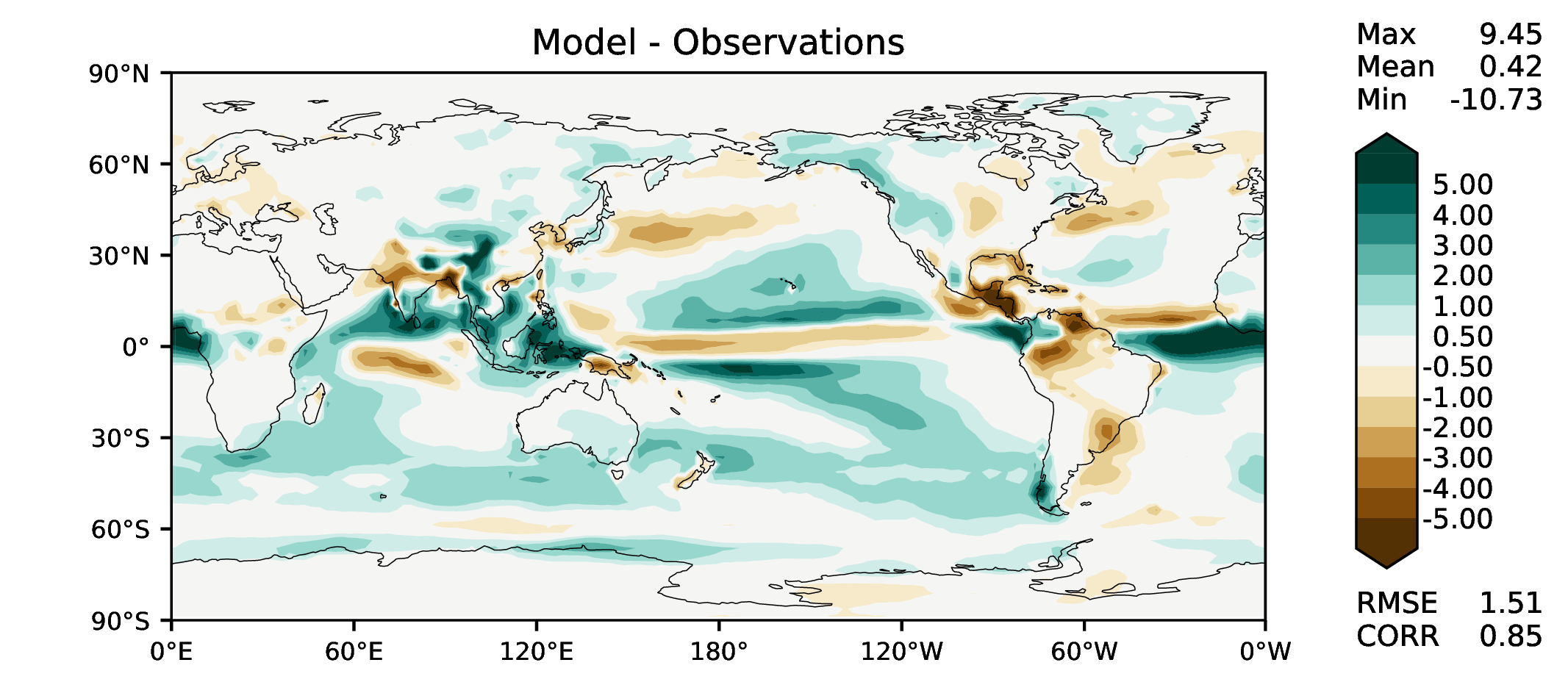 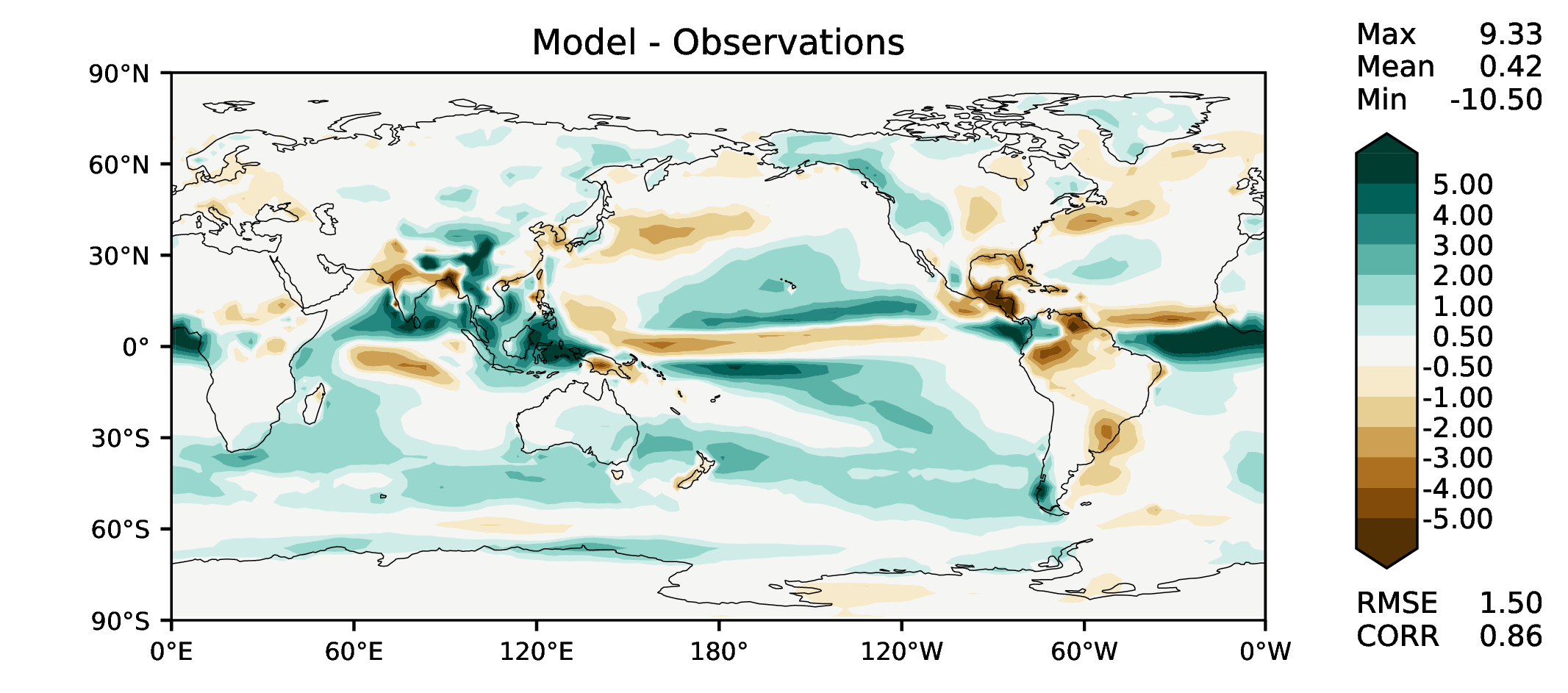 20190730
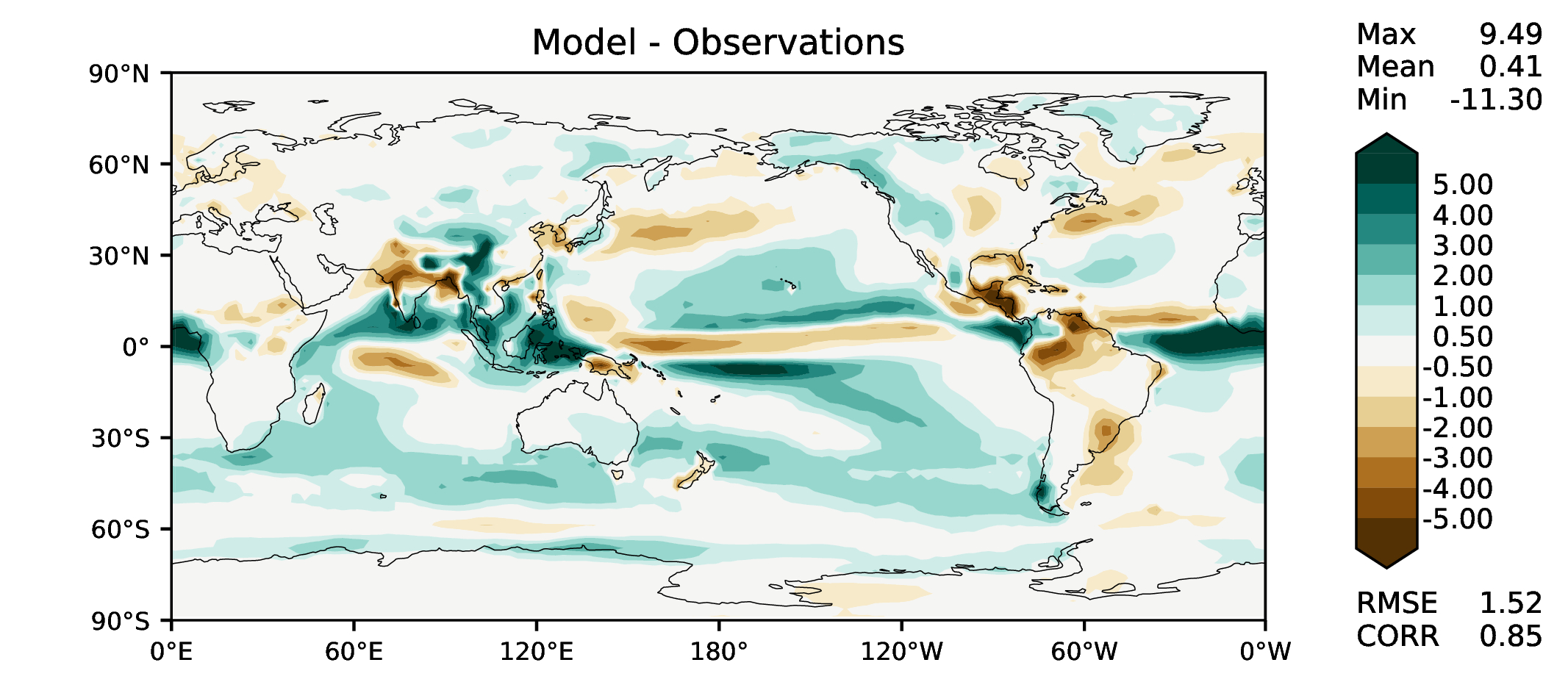 SON total precipitation
DECKv1
maint-1.0
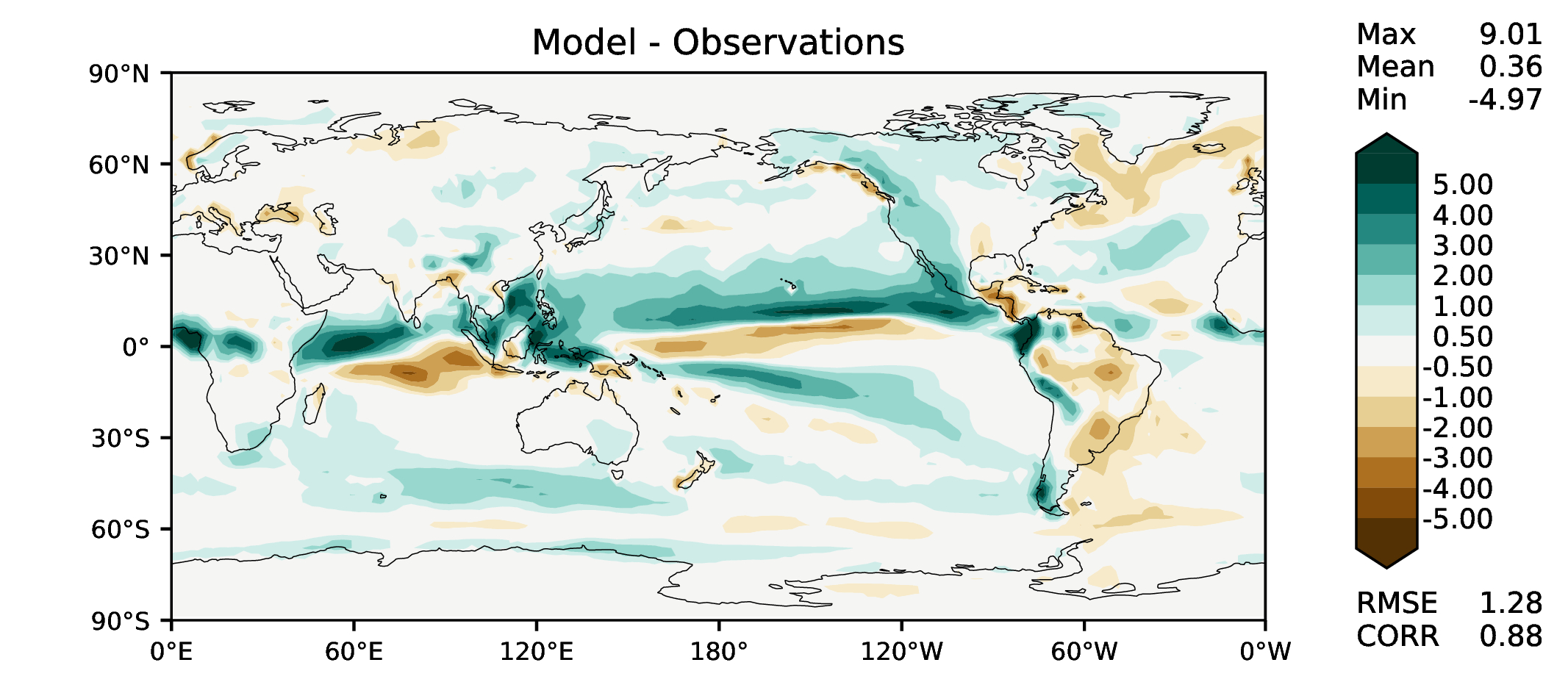 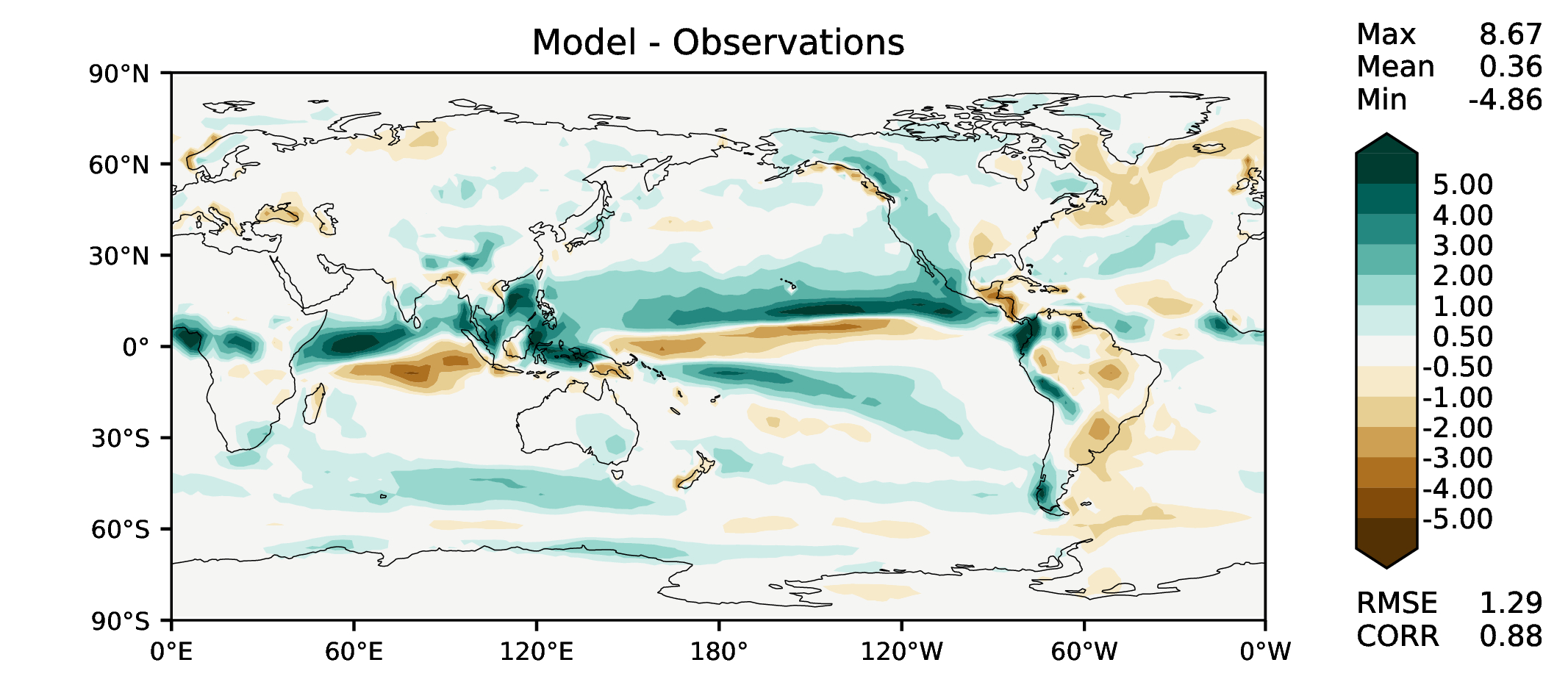 20190730
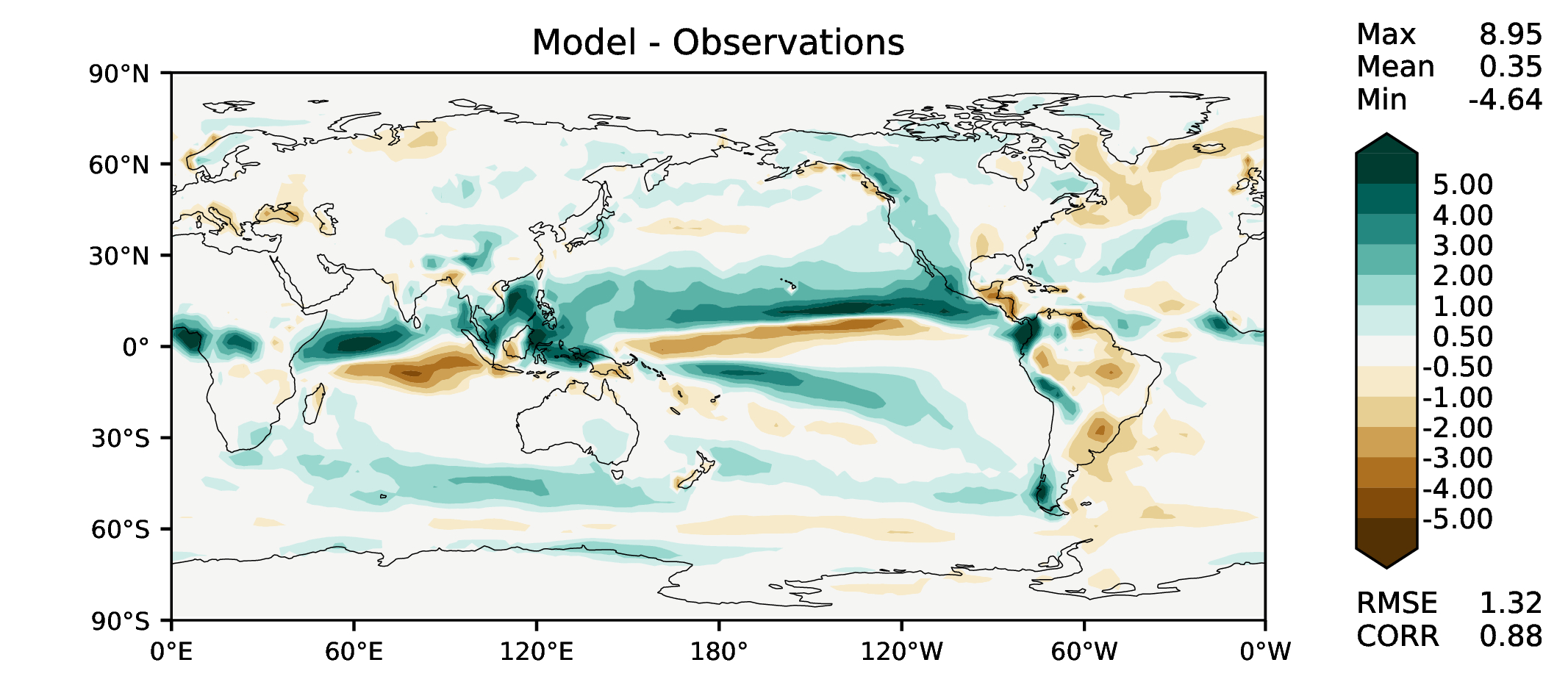 Annual TOA net radiation
DECKv1
maint-1.0
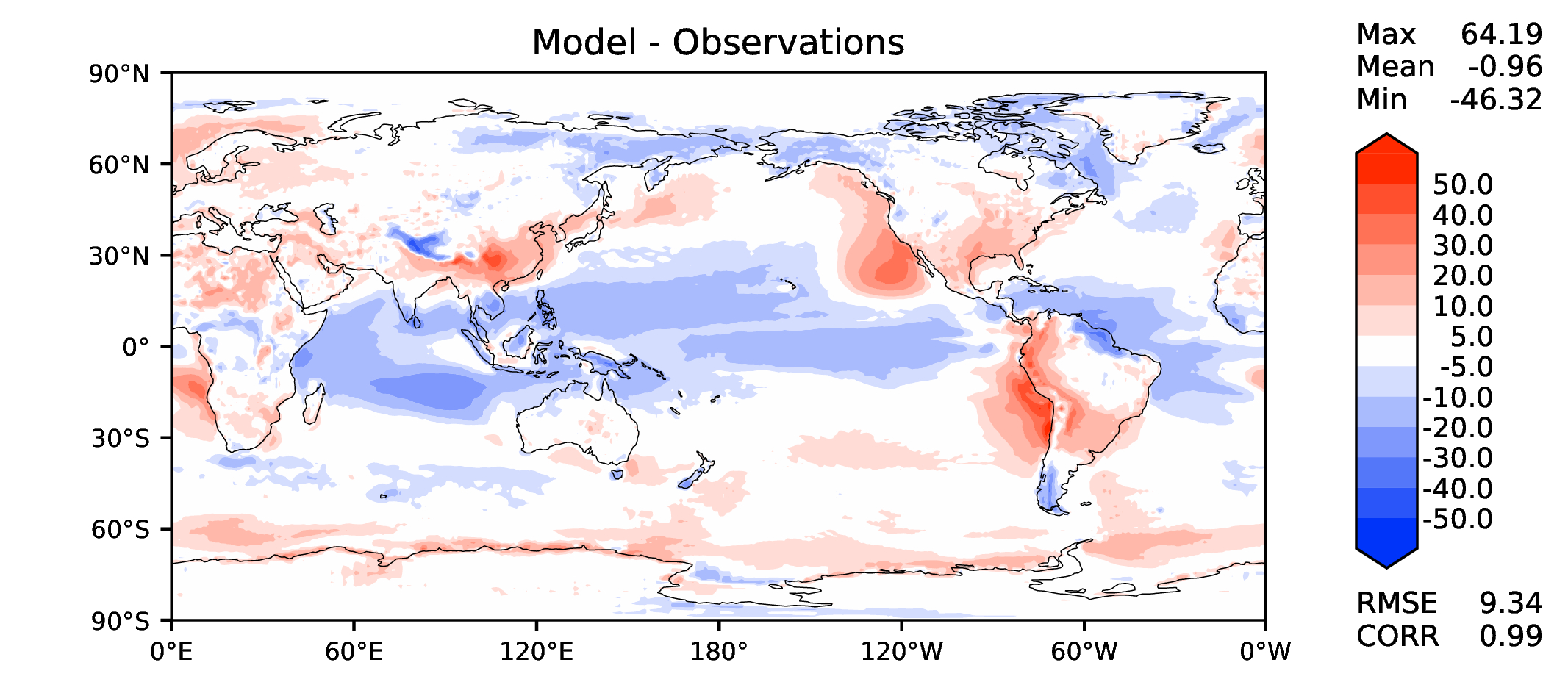 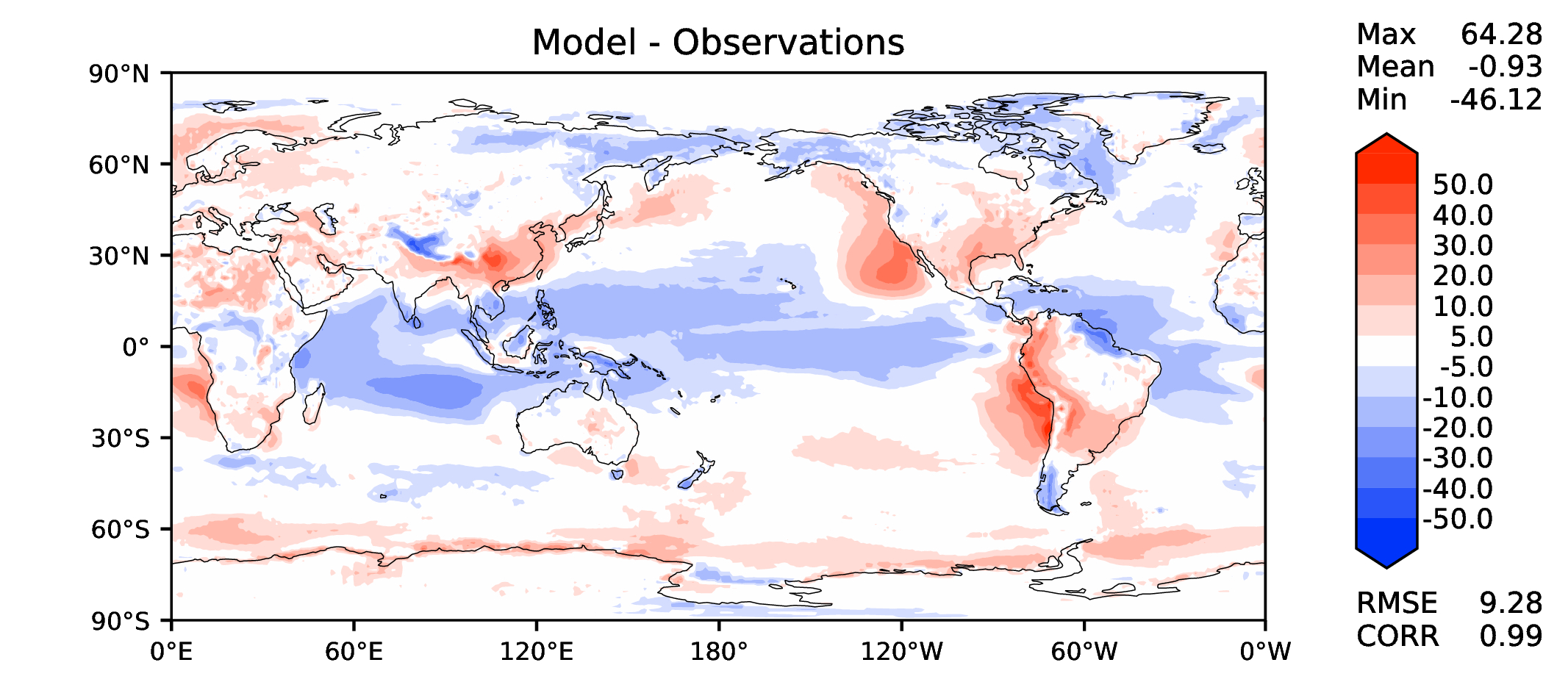 20190730
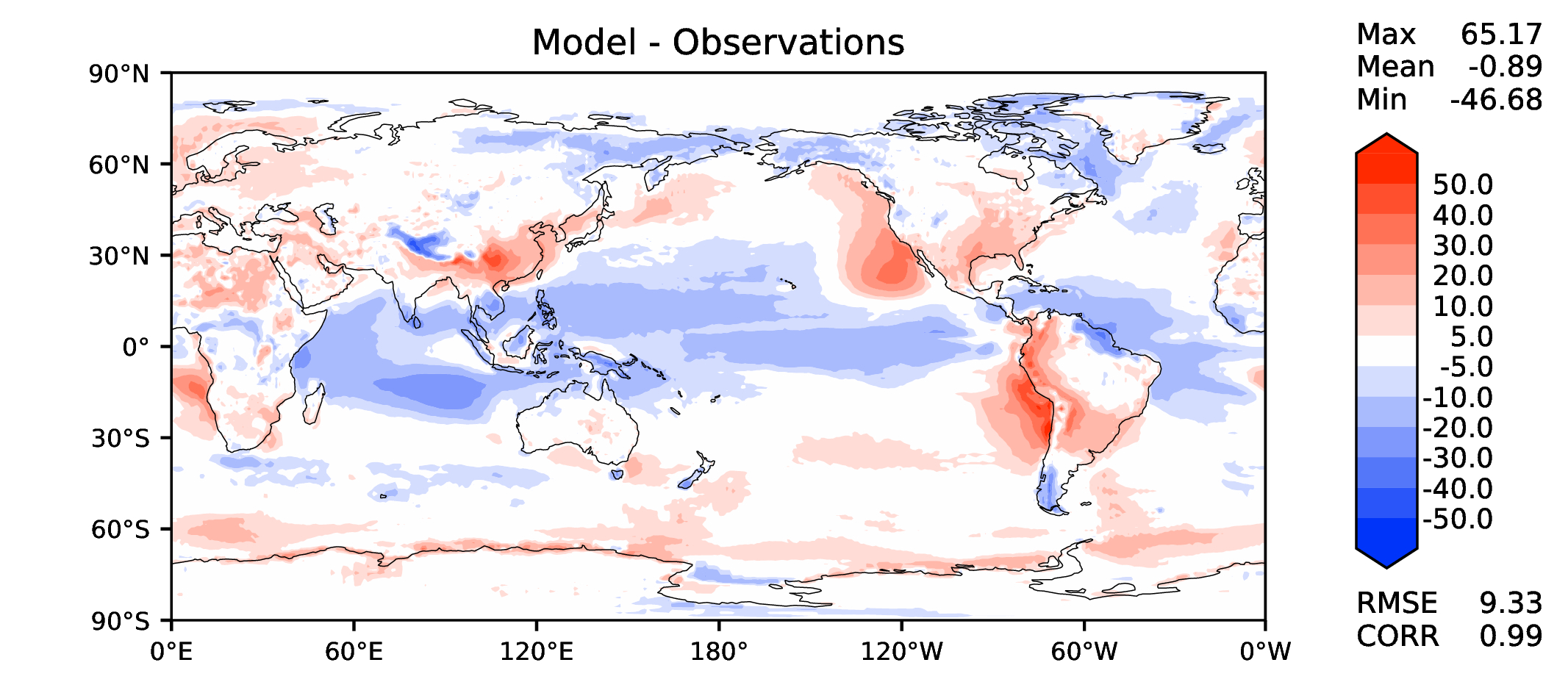 Annual TOA SW CRE
DECKv1
maint-1.0
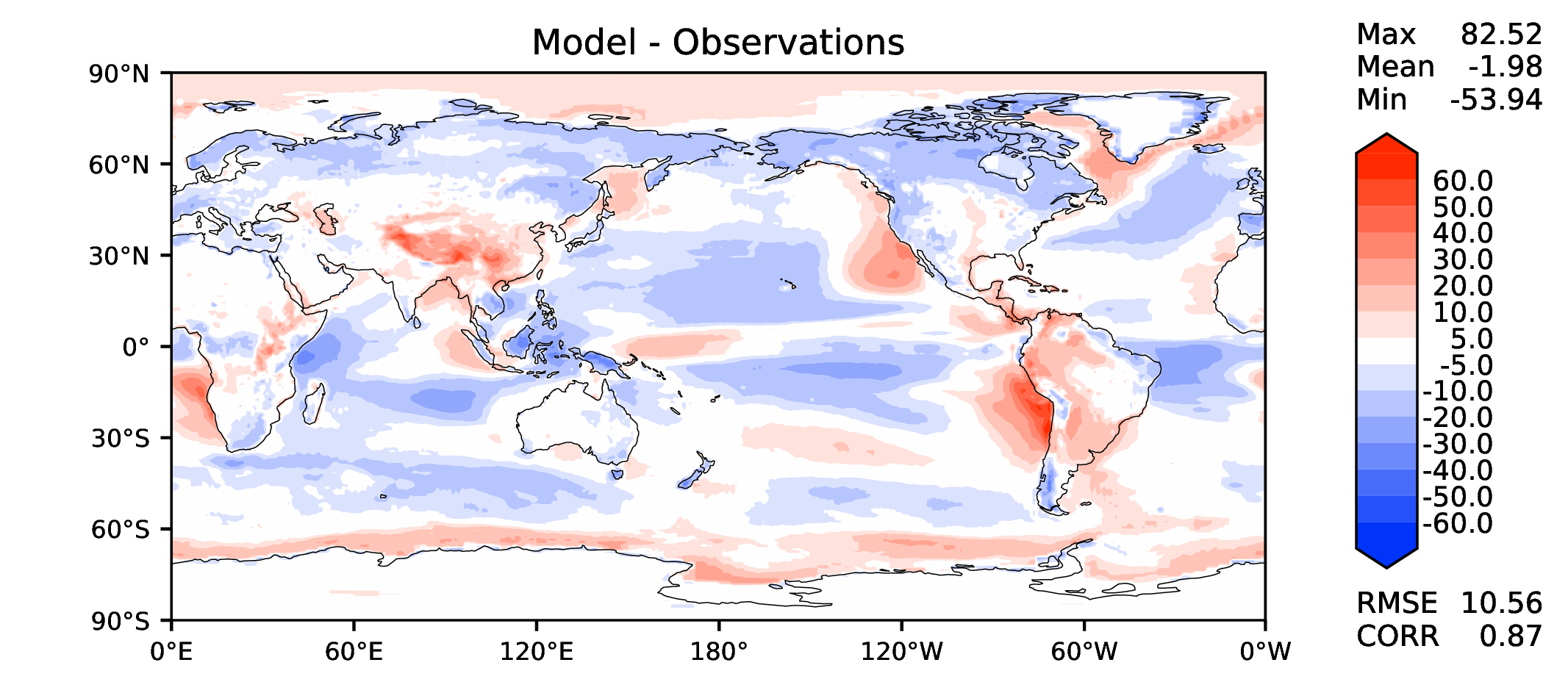 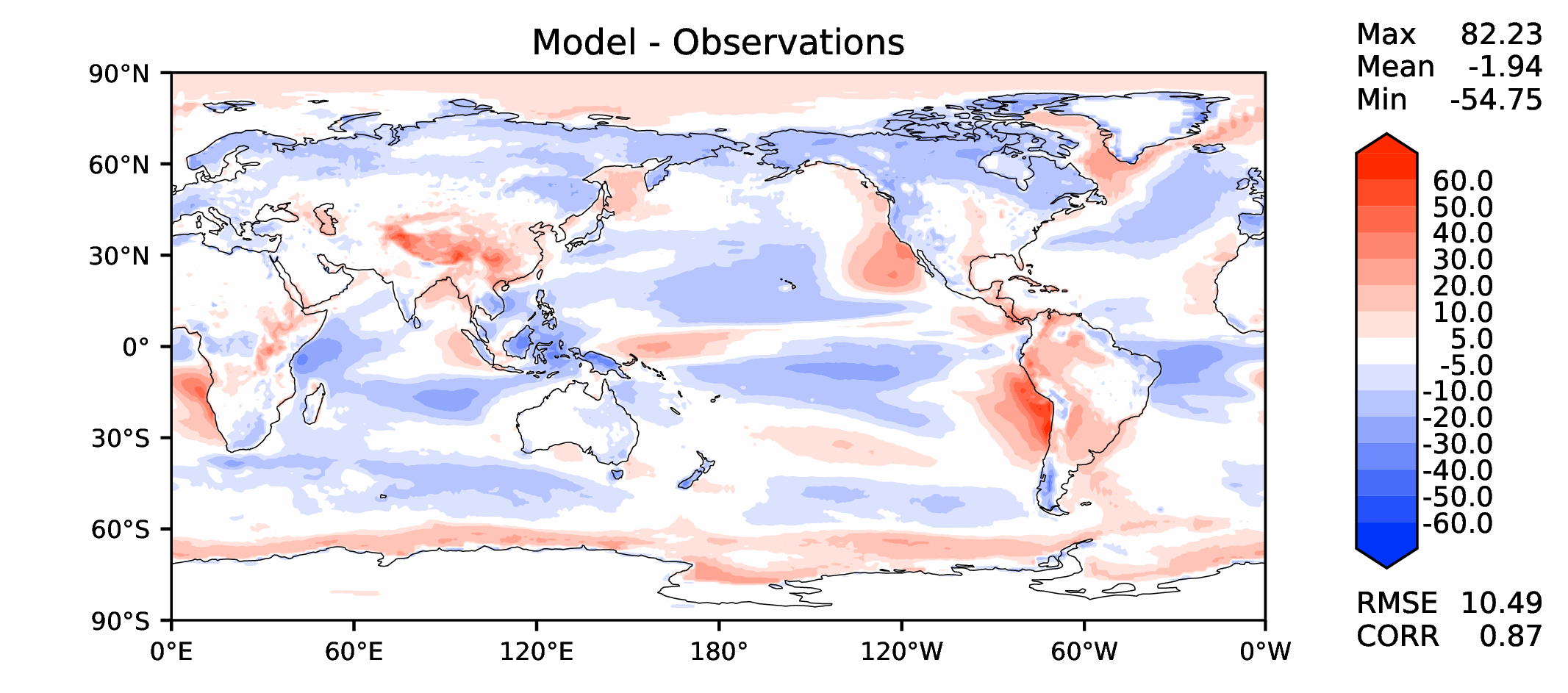 20190730
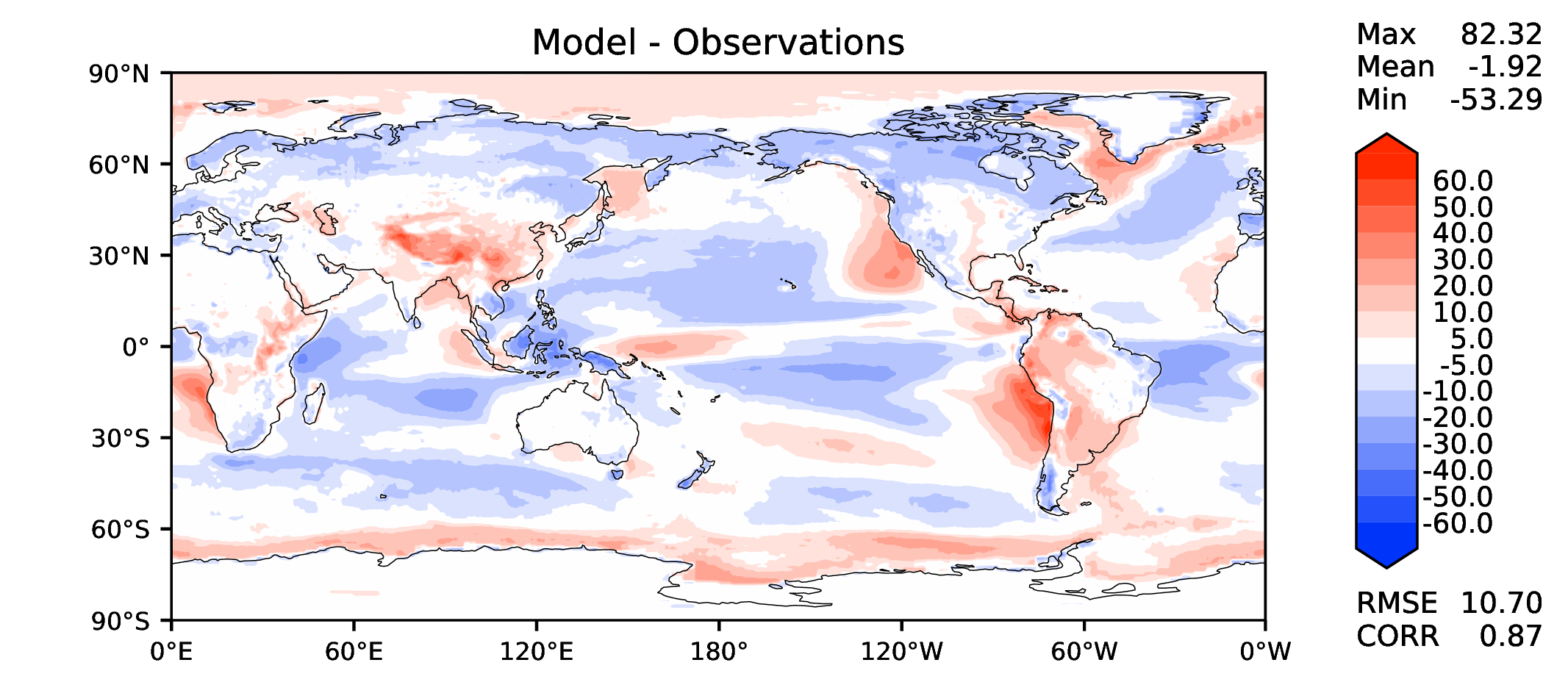 Annual TOA LW CRE
DECKv1
maint-1.0
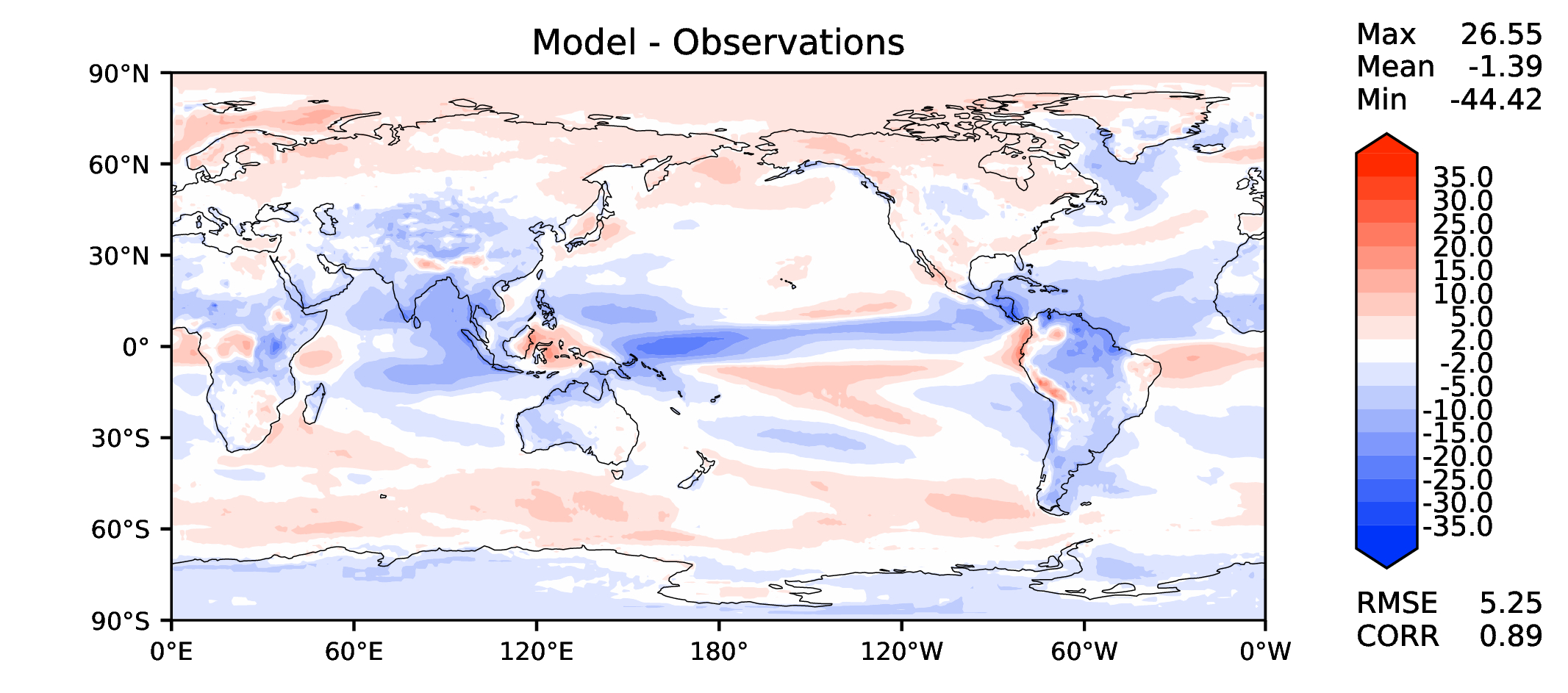 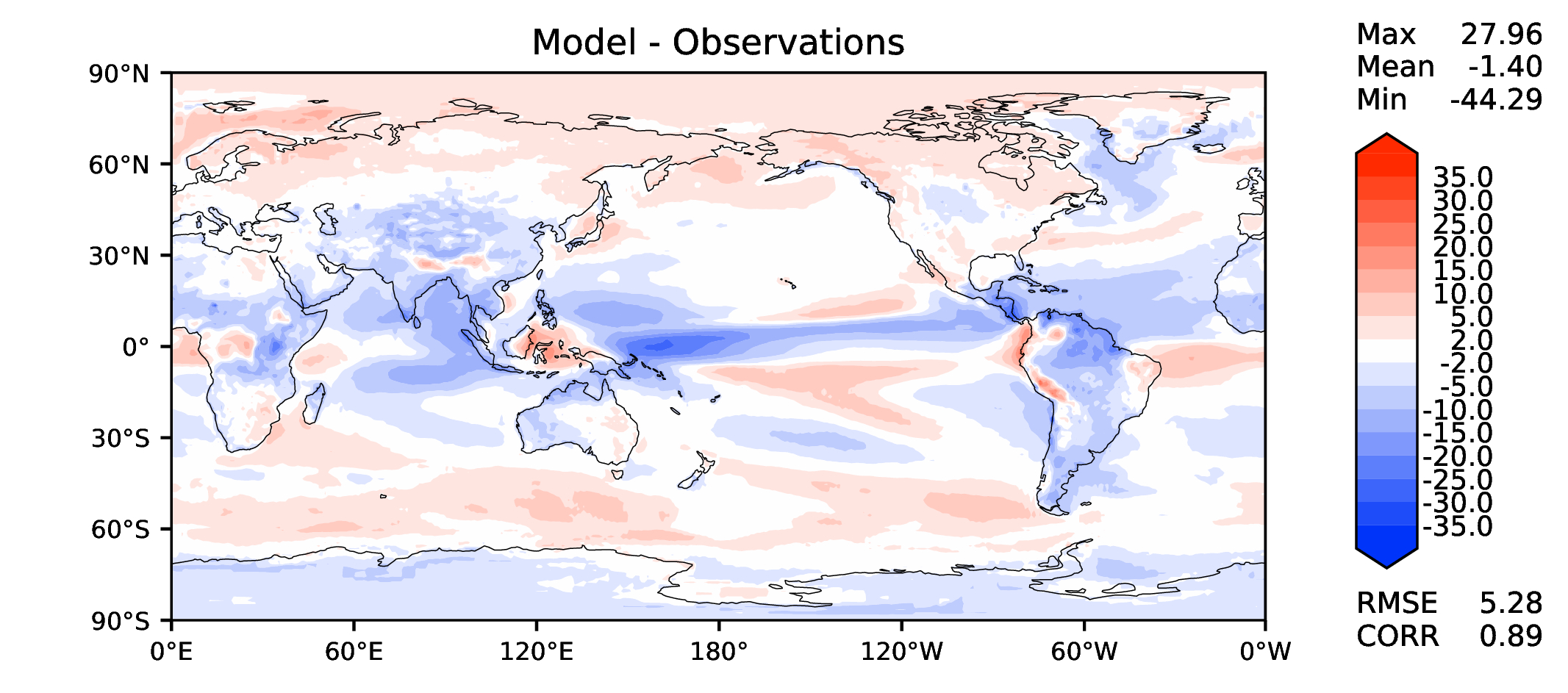 20190730
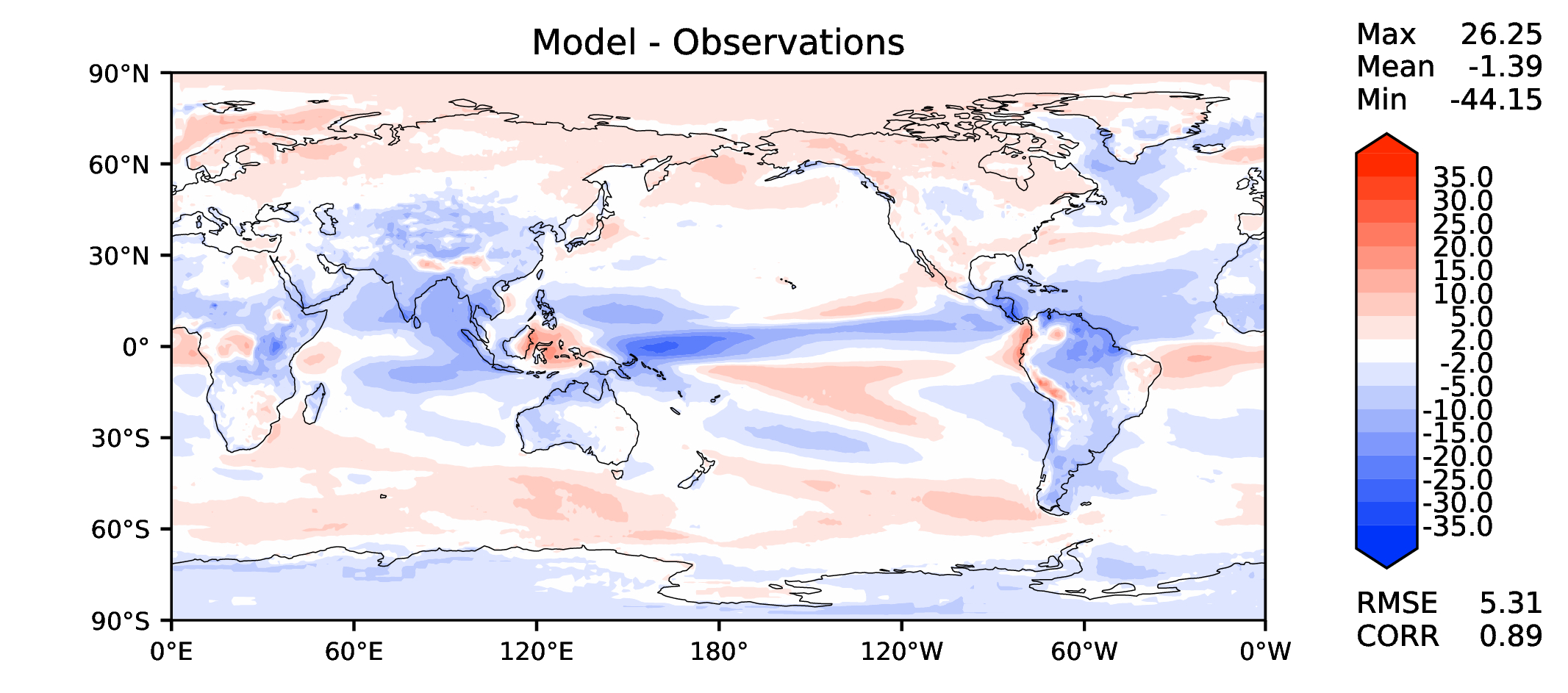 Annual u wind at 850 hPa
DECKv1
maint-1.0
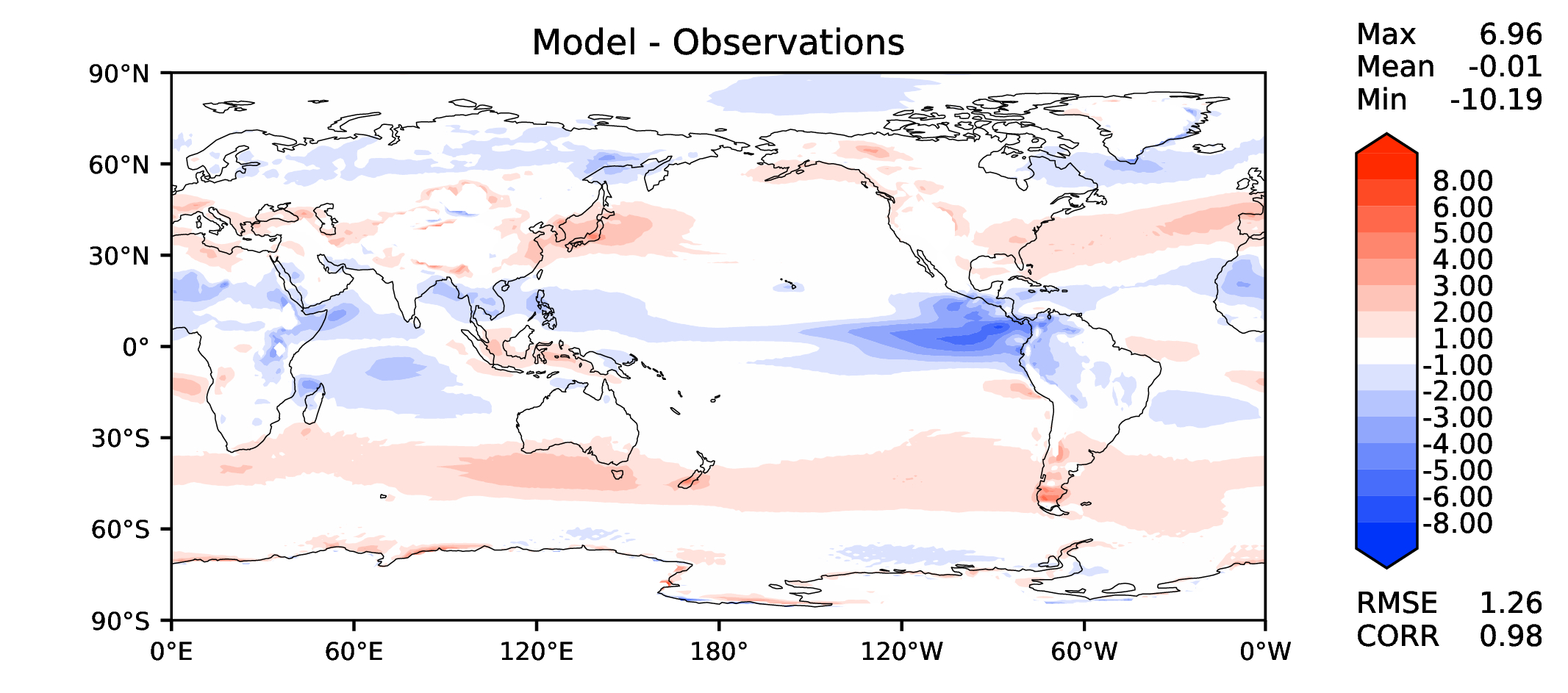 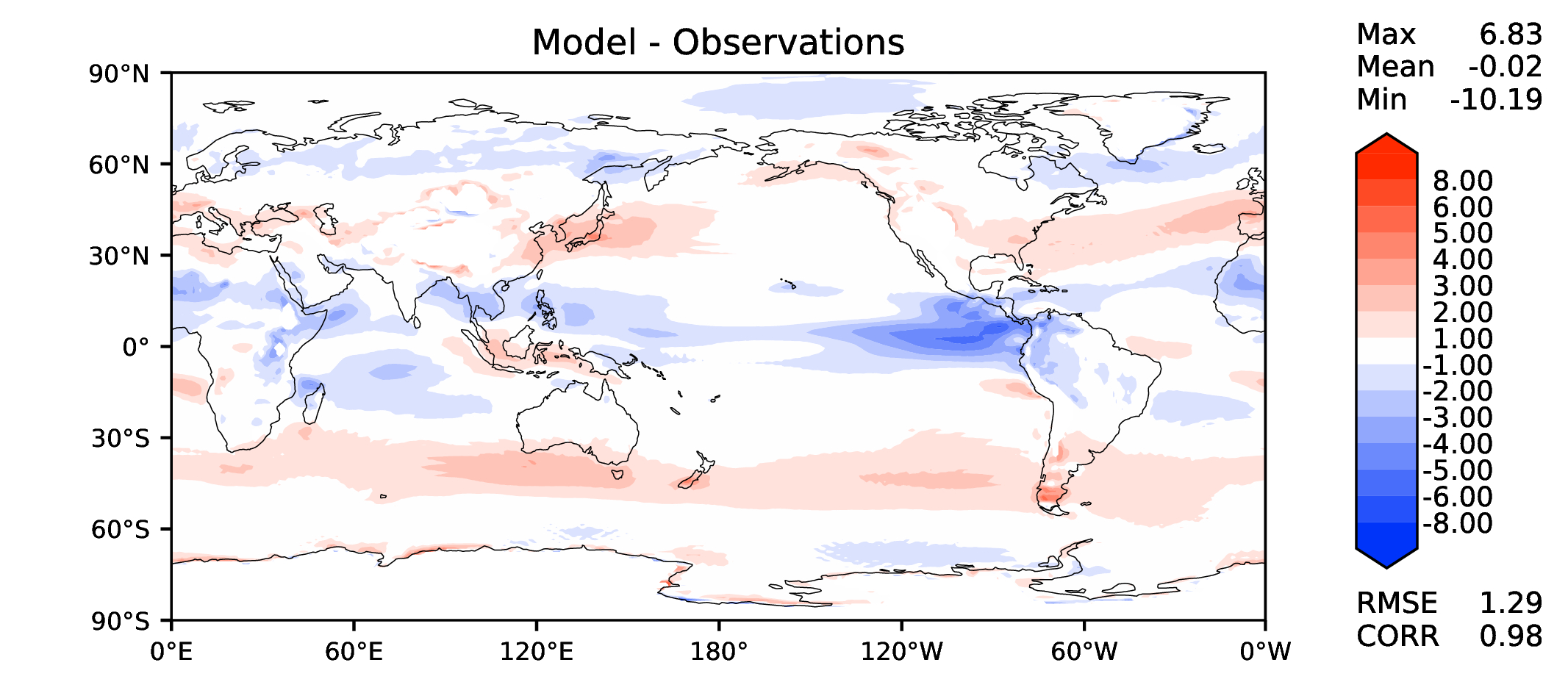 20190730
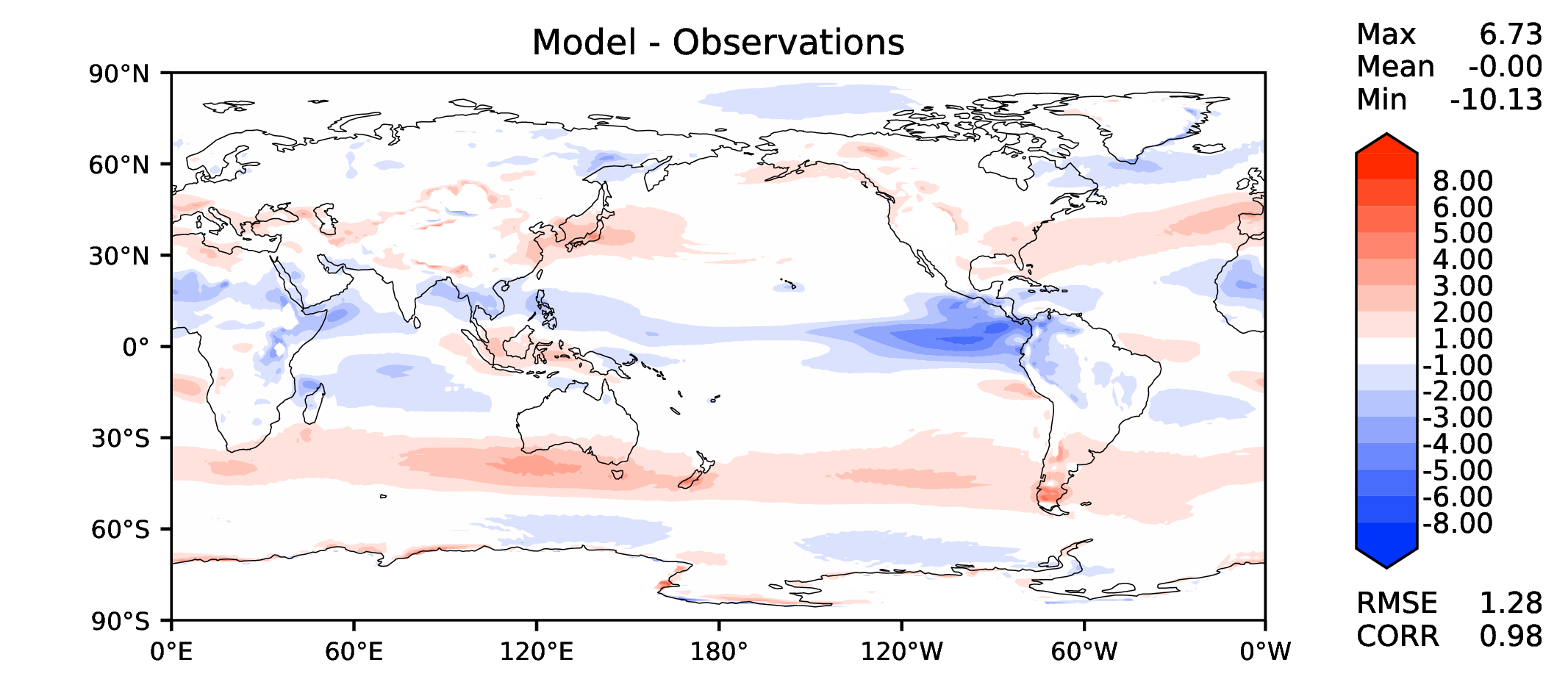 Annual u wind at 200 hPa
DECKv1
maint-1.0
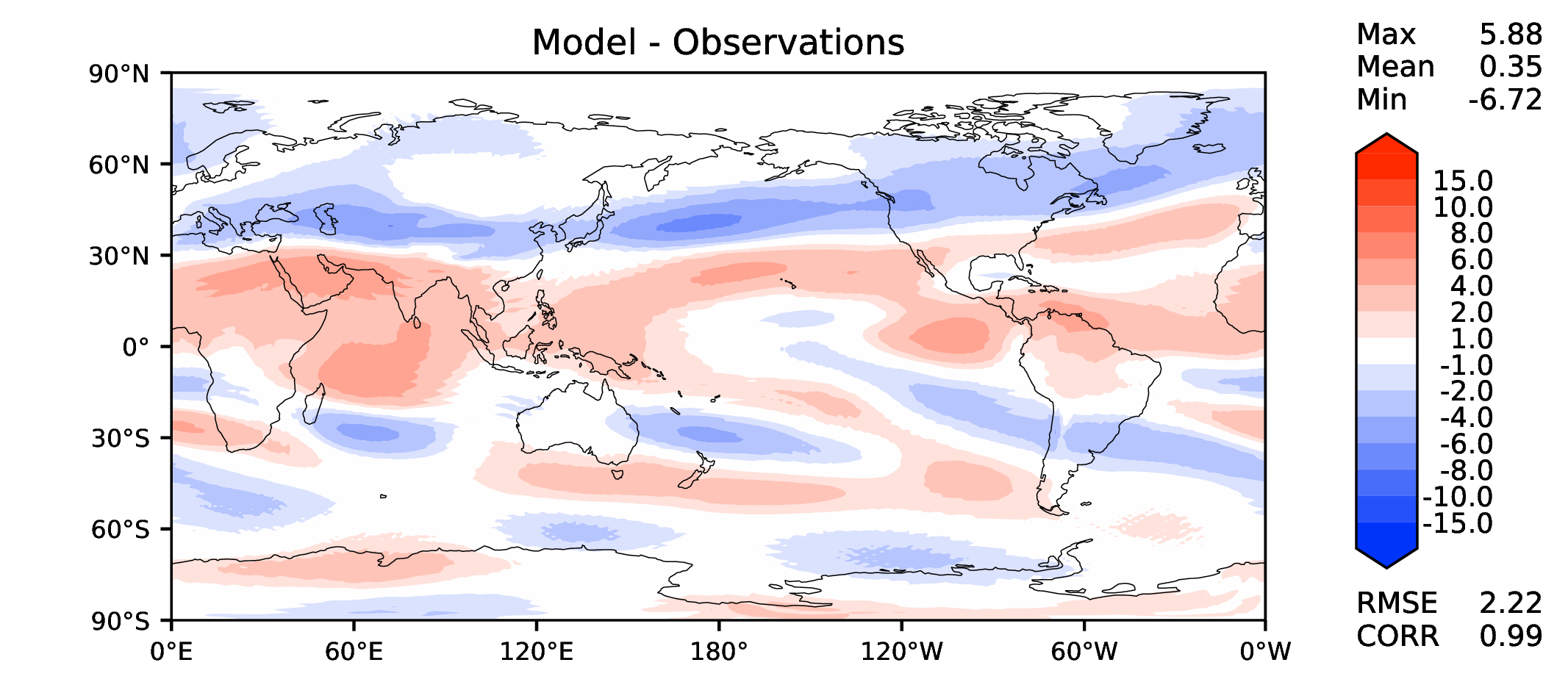 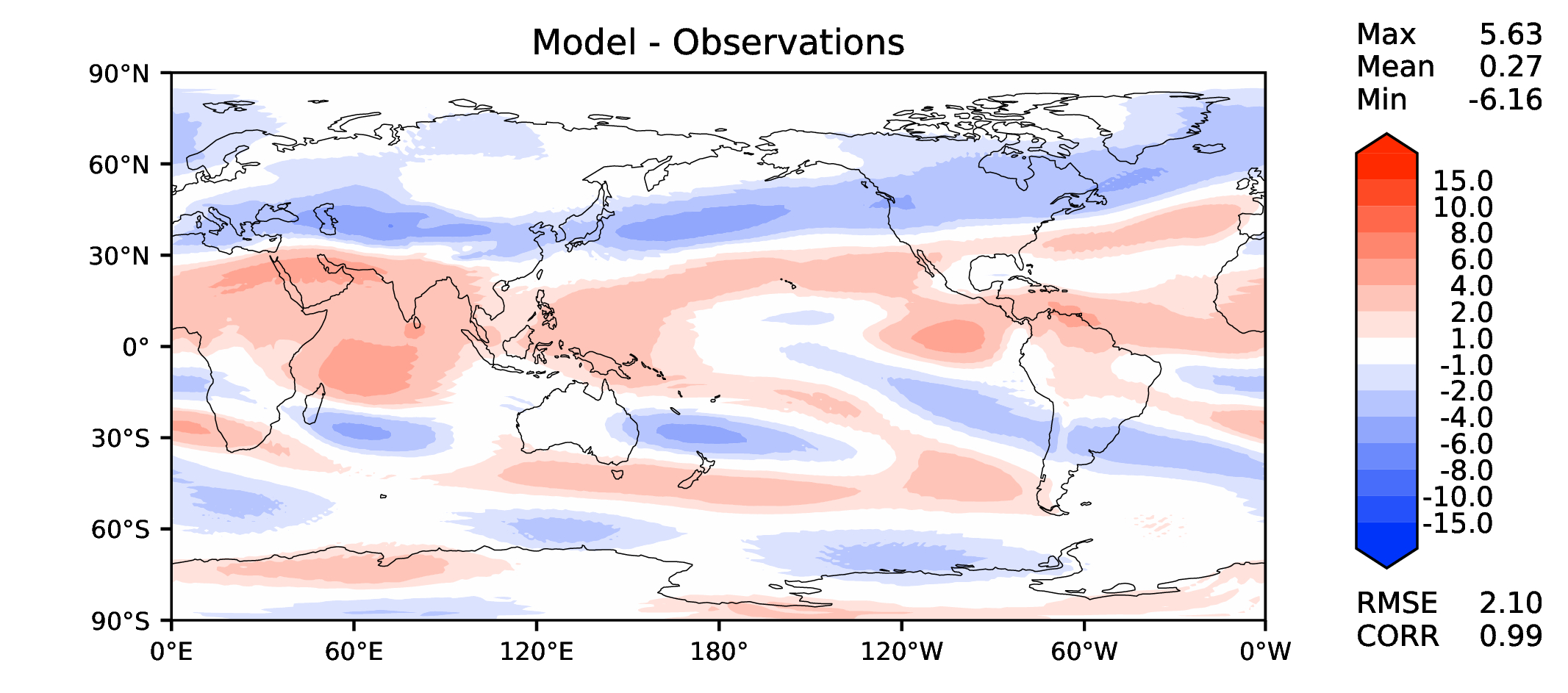 20190730
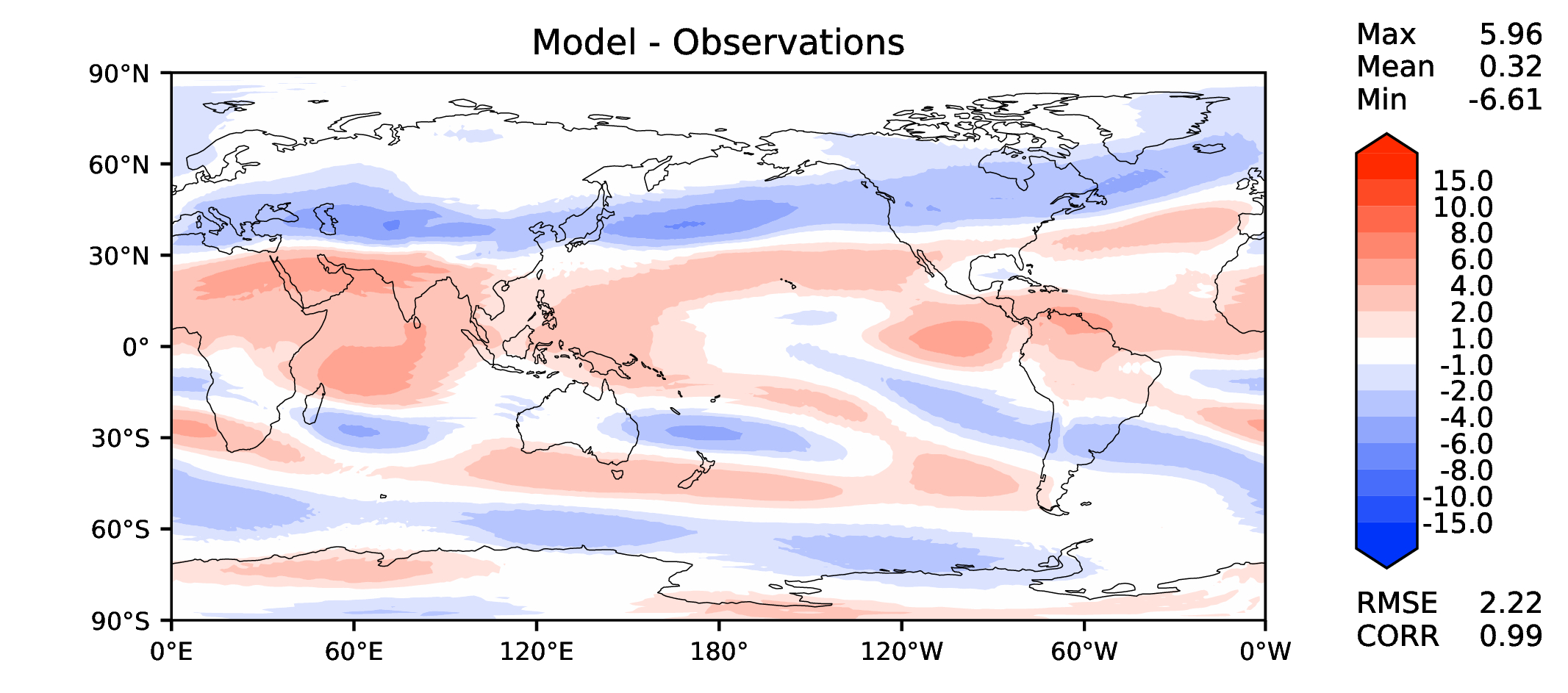 Annual T at 200 hPa
DECKv1
maint-1.0
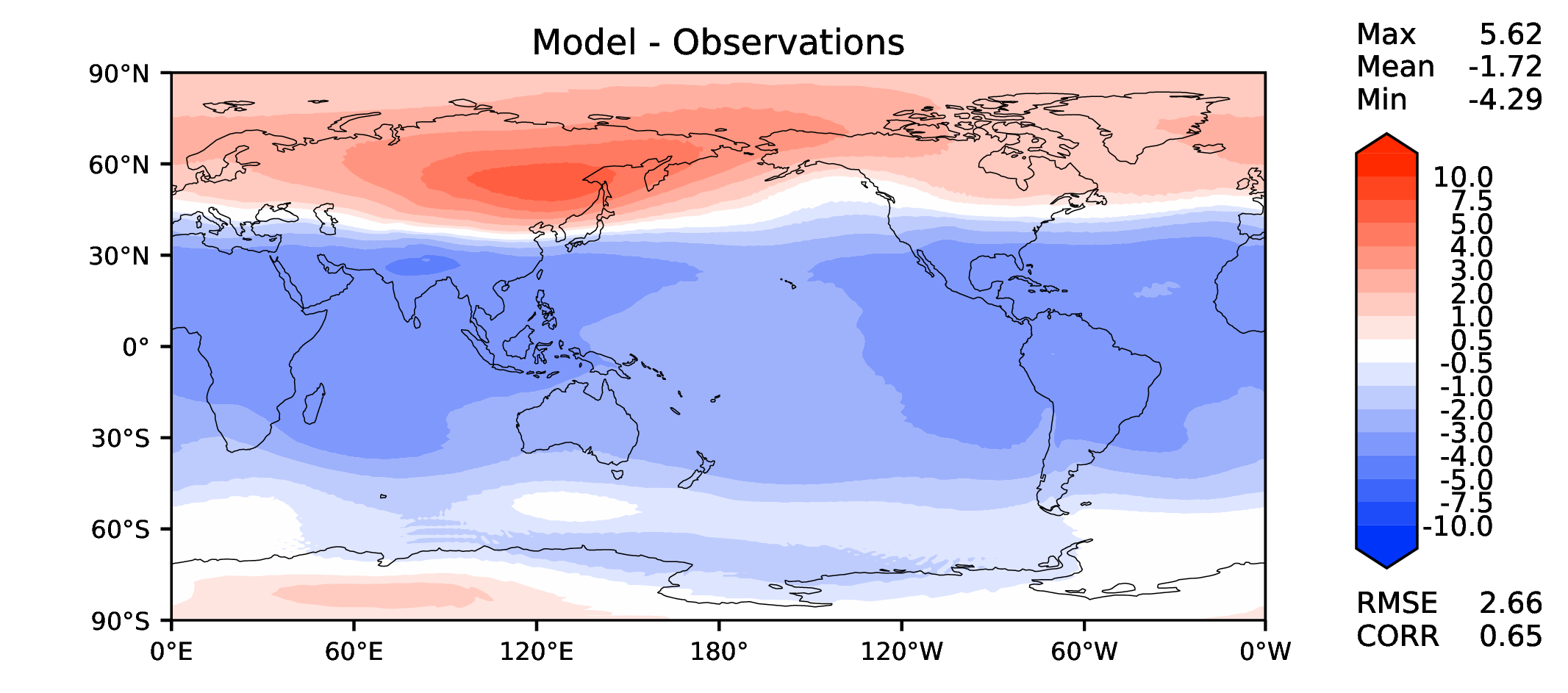 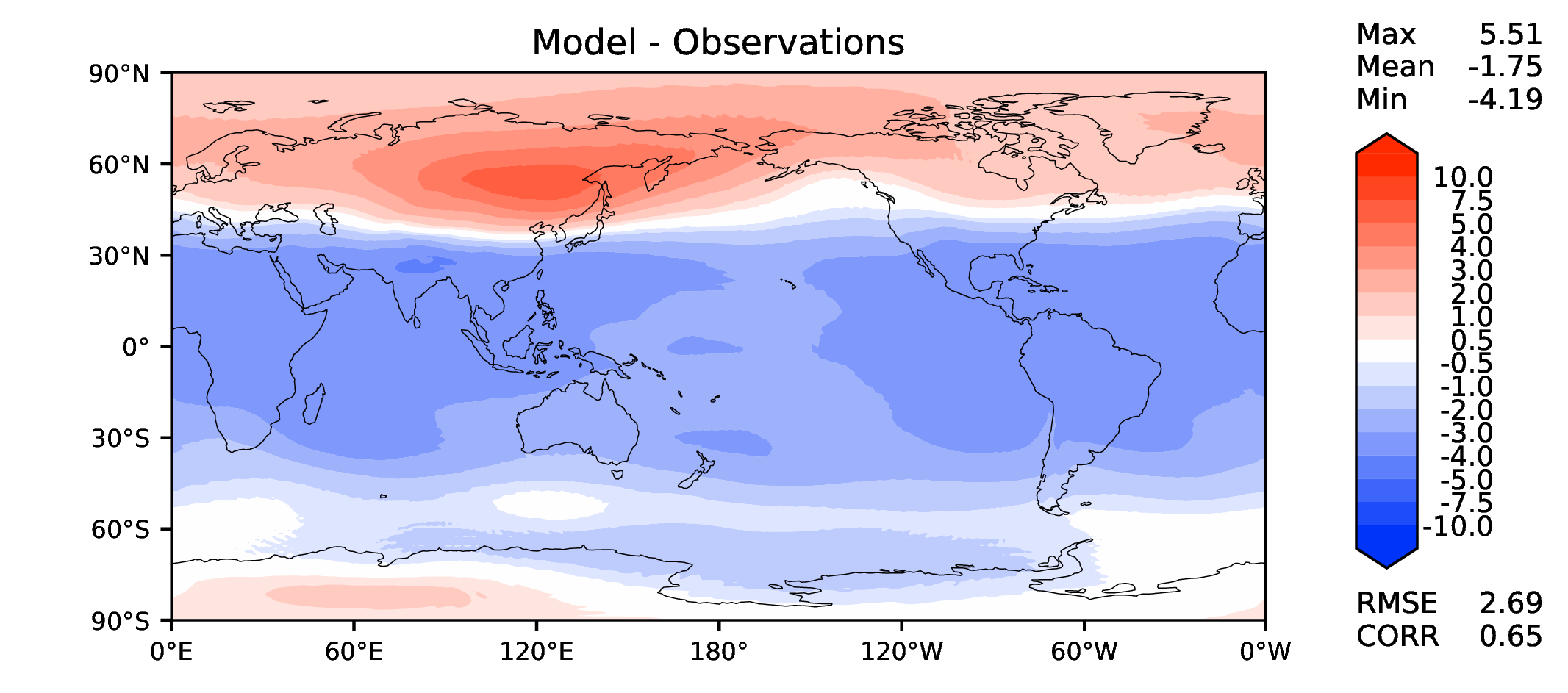 20190730
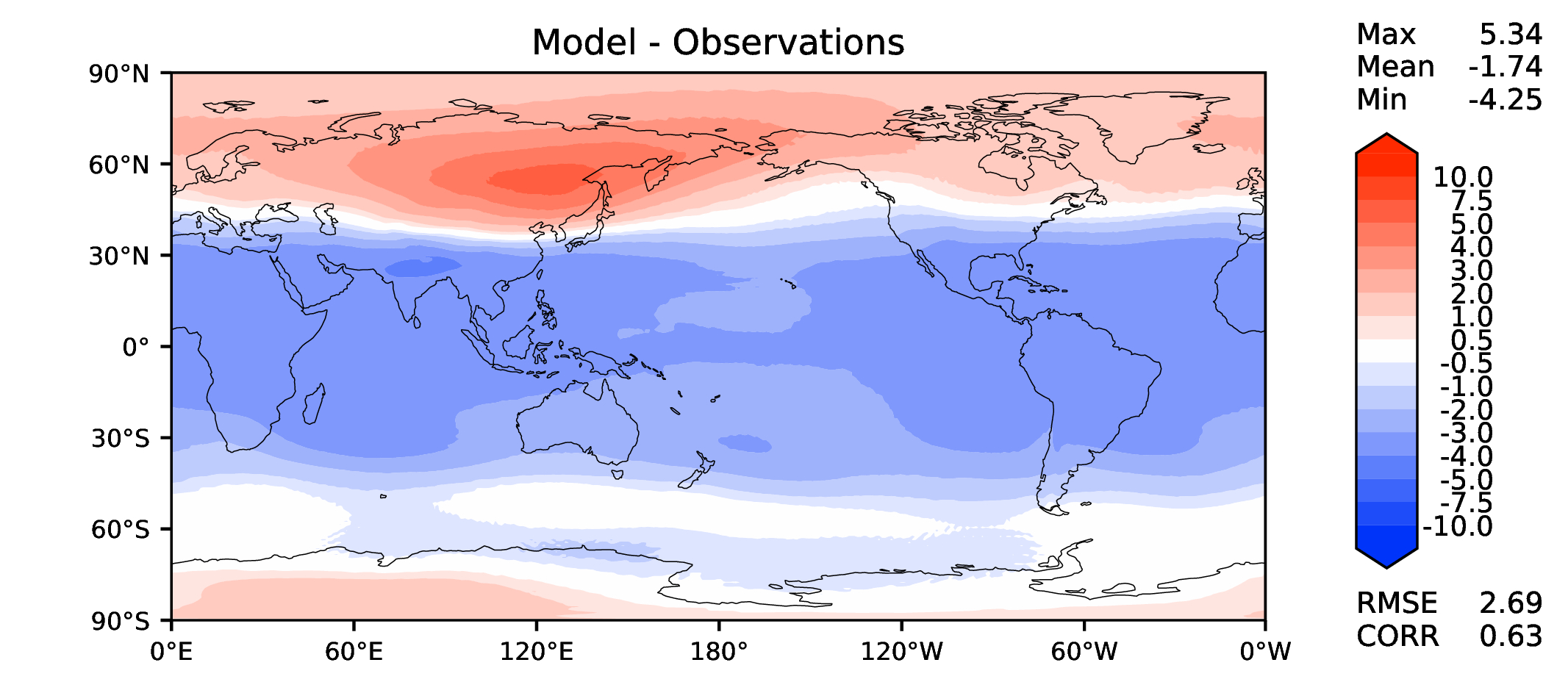 Annual surface air T (land)
DECKv1
maint-1.0
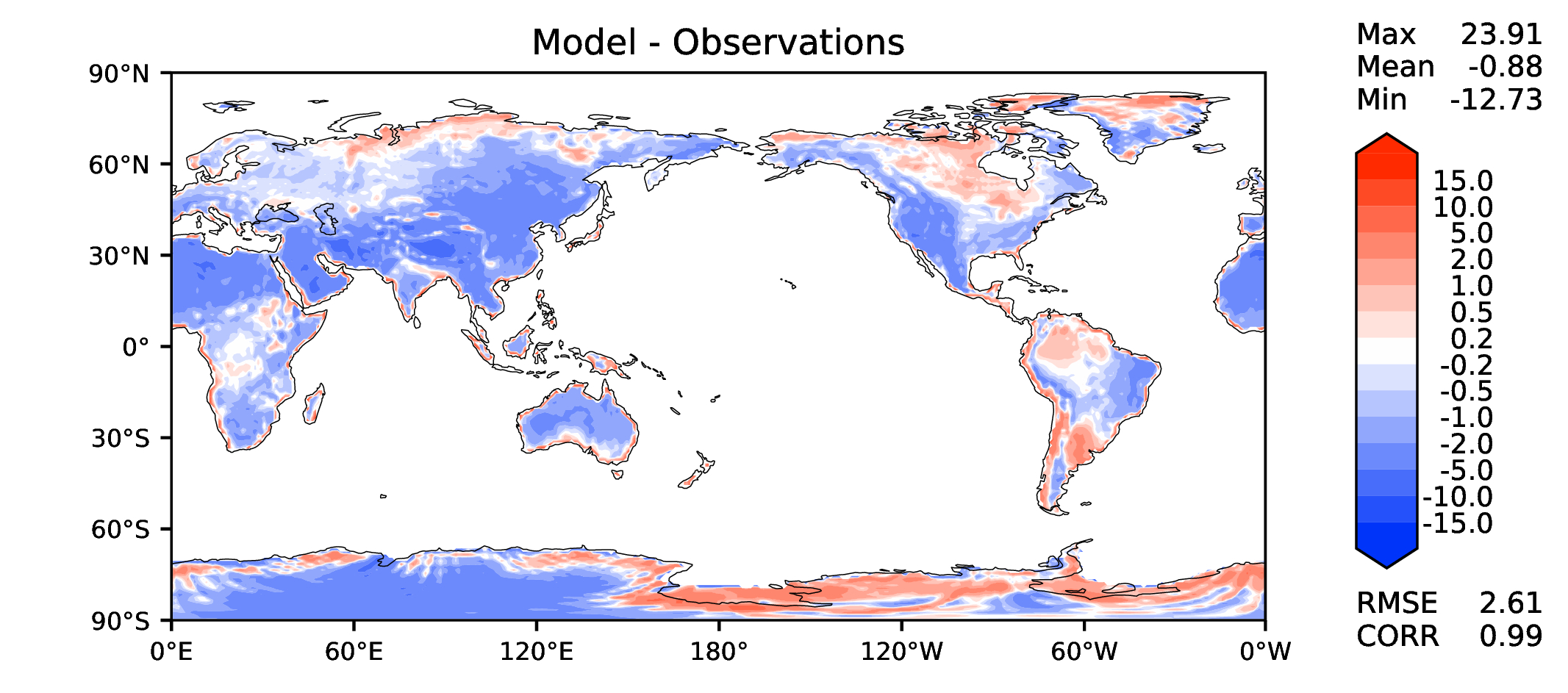 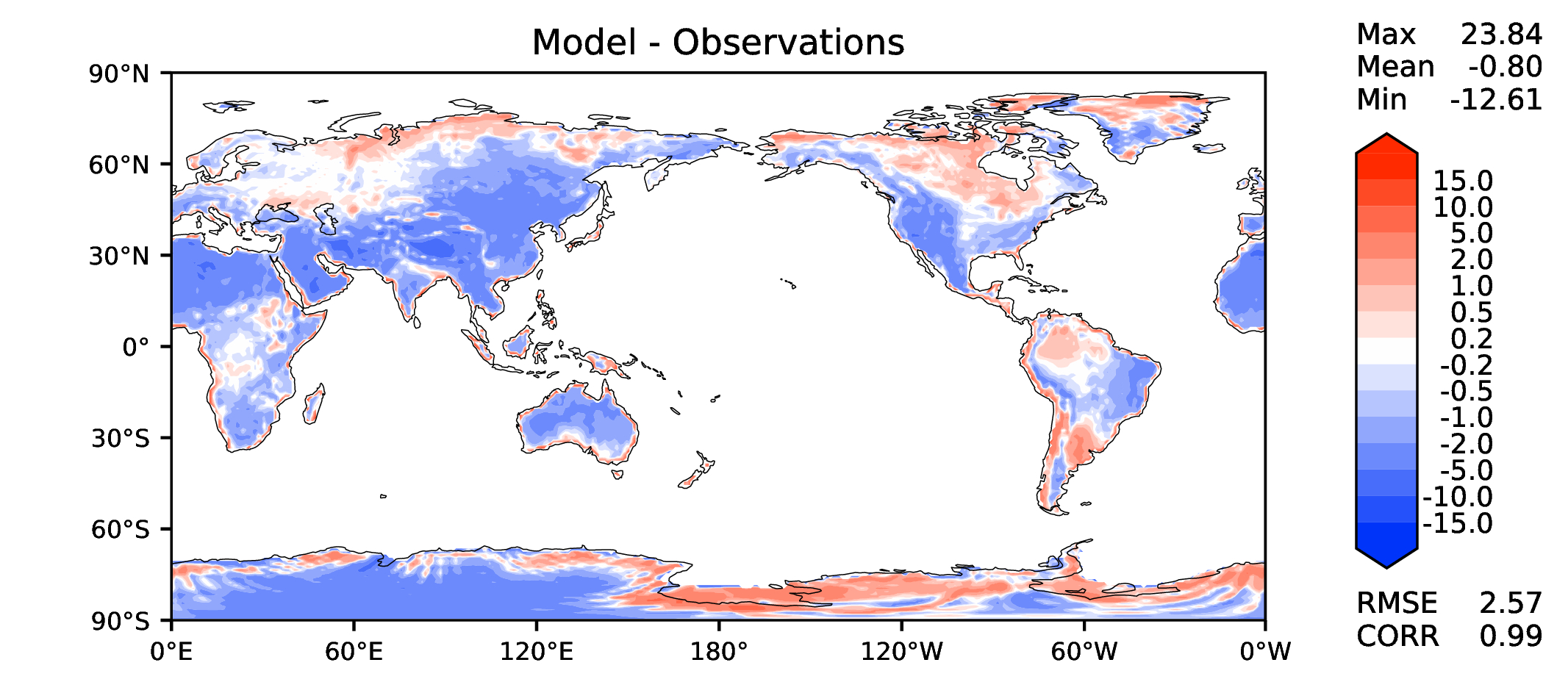 20190730
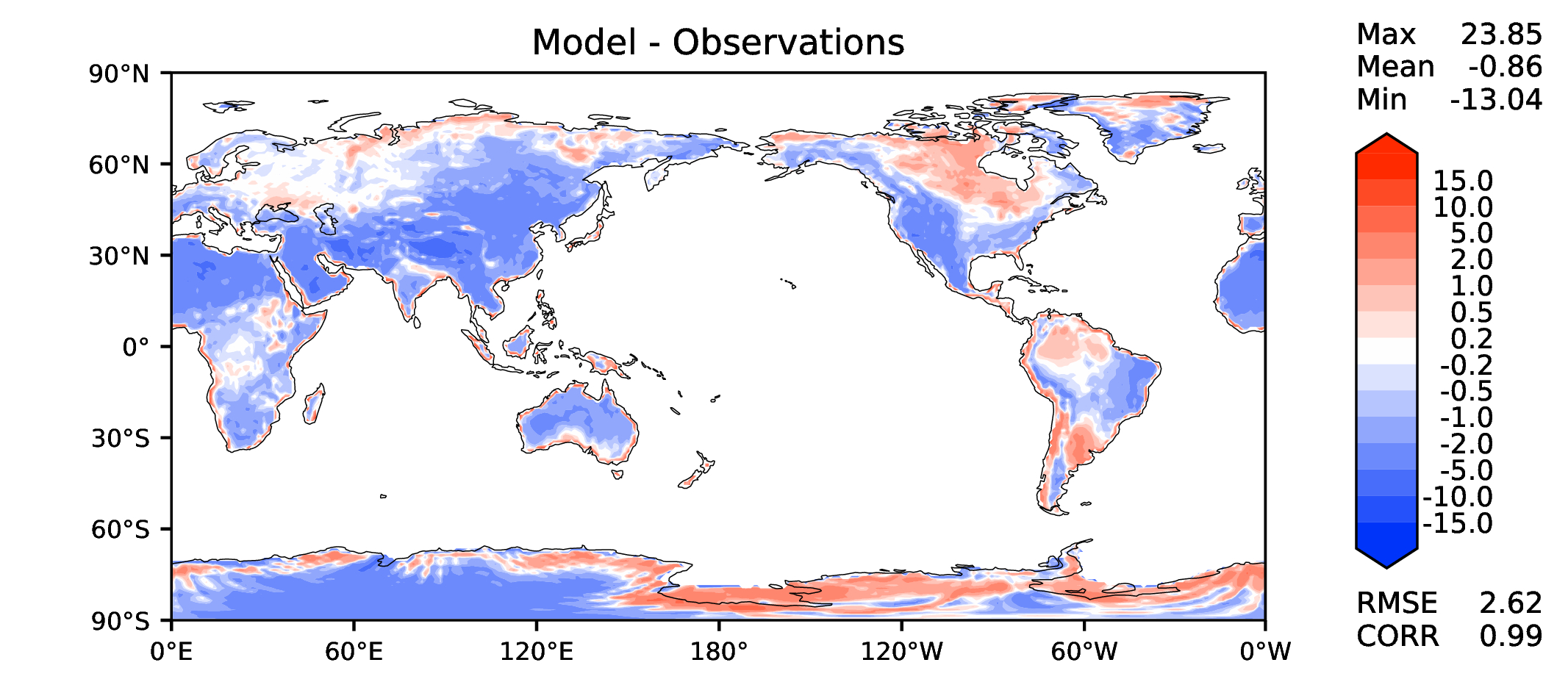 JJA surface air T (land)
DECKv1
maint-1.0
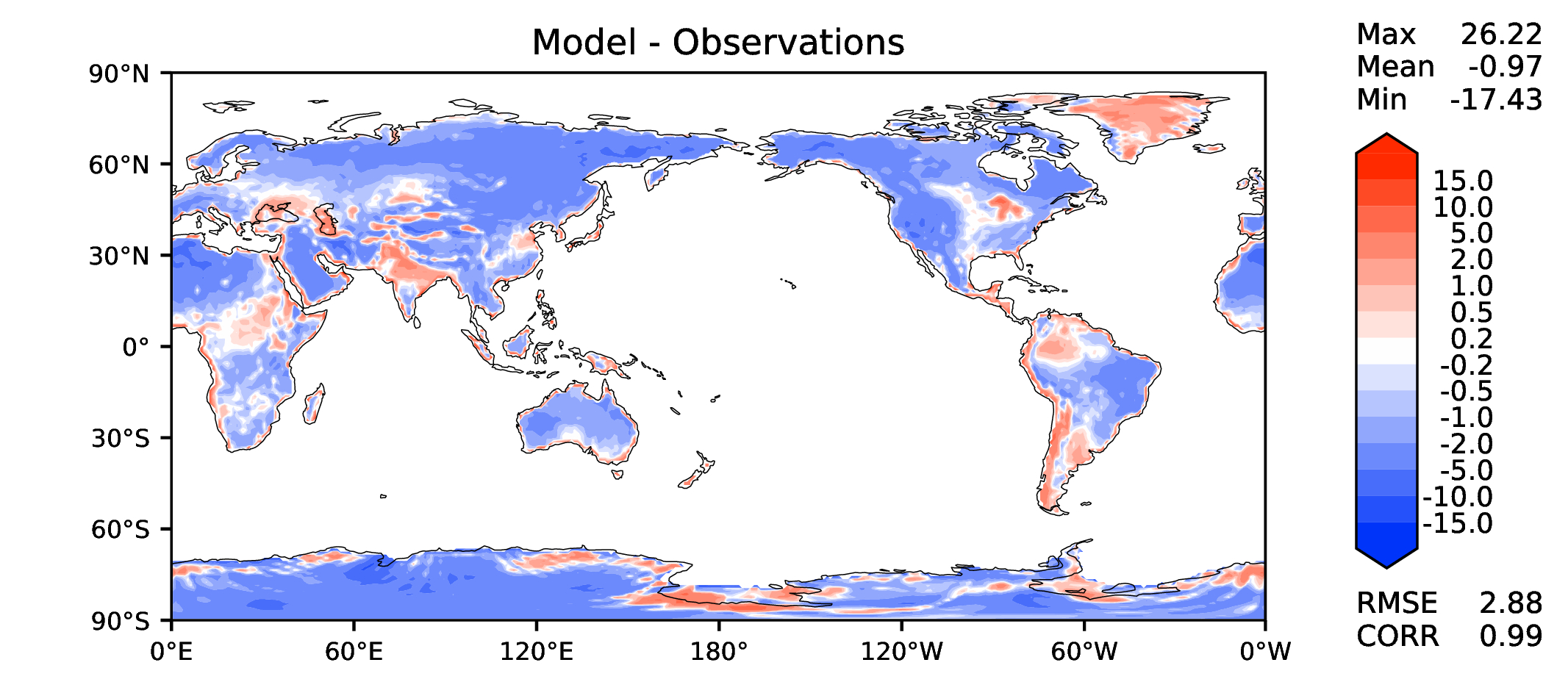 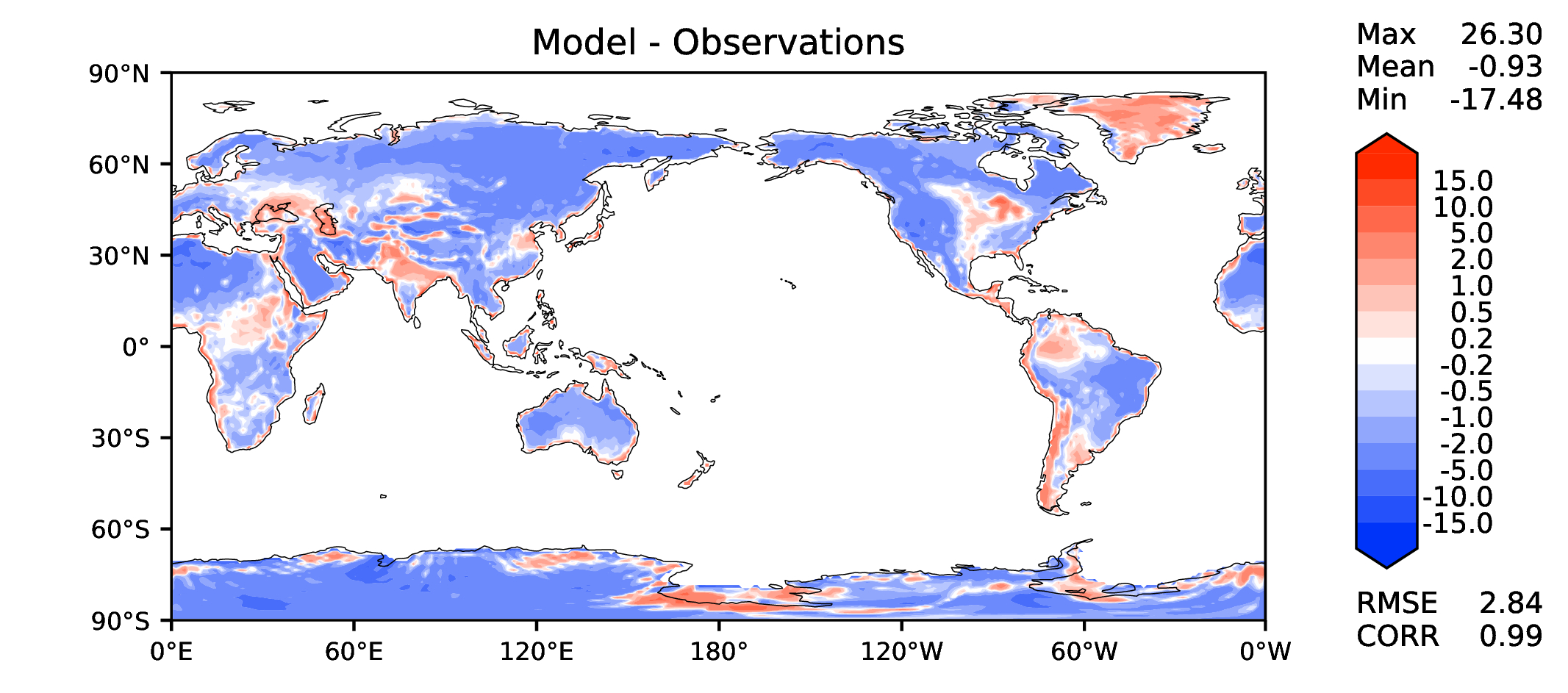 20190730
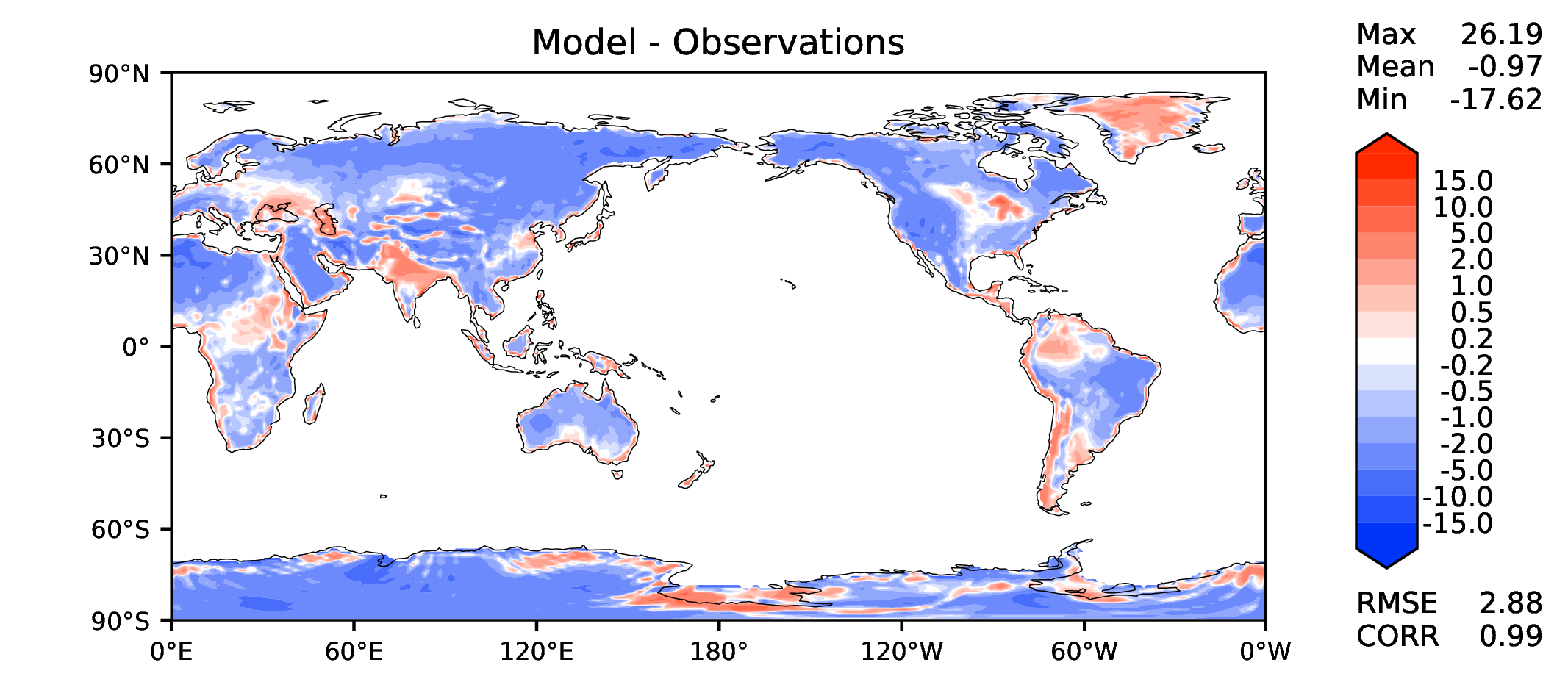 Aerosol optical depth
DECKv1
maint-1.0
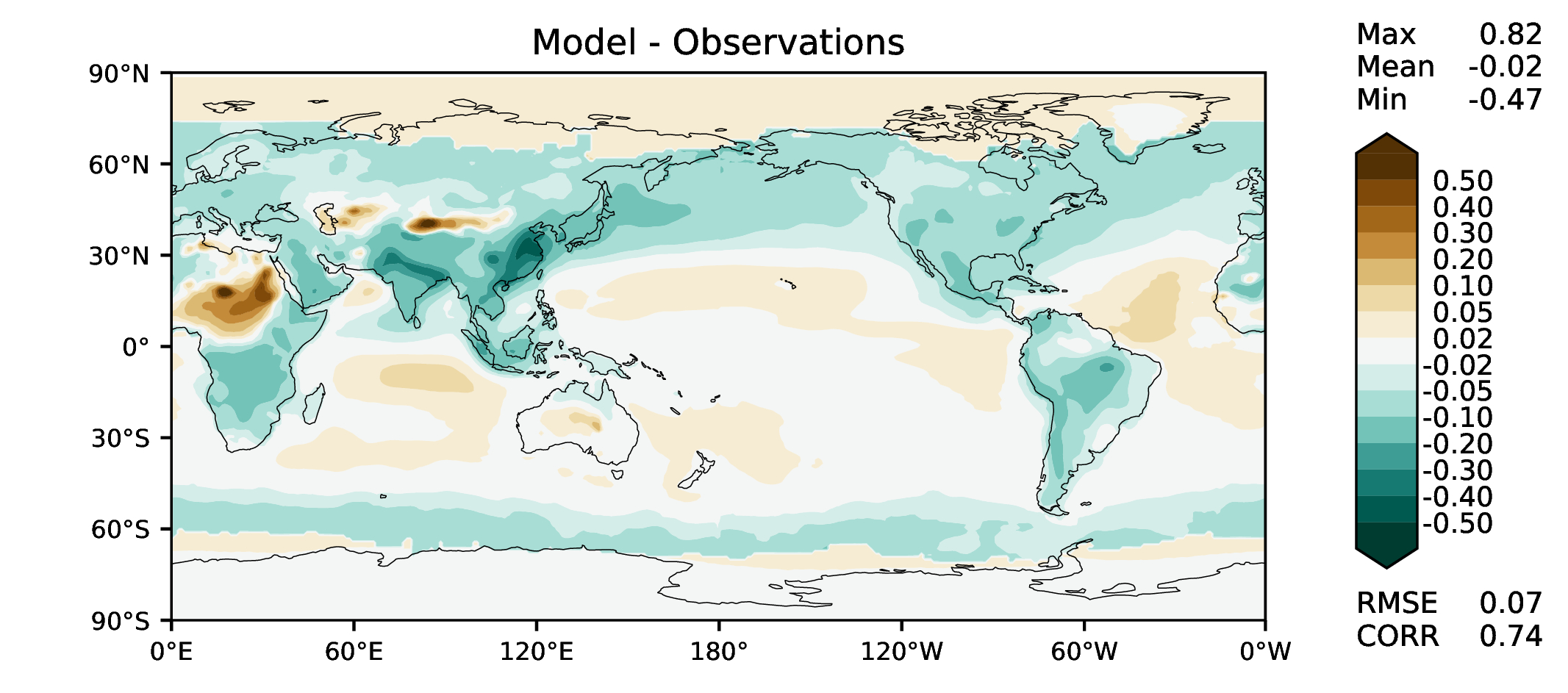 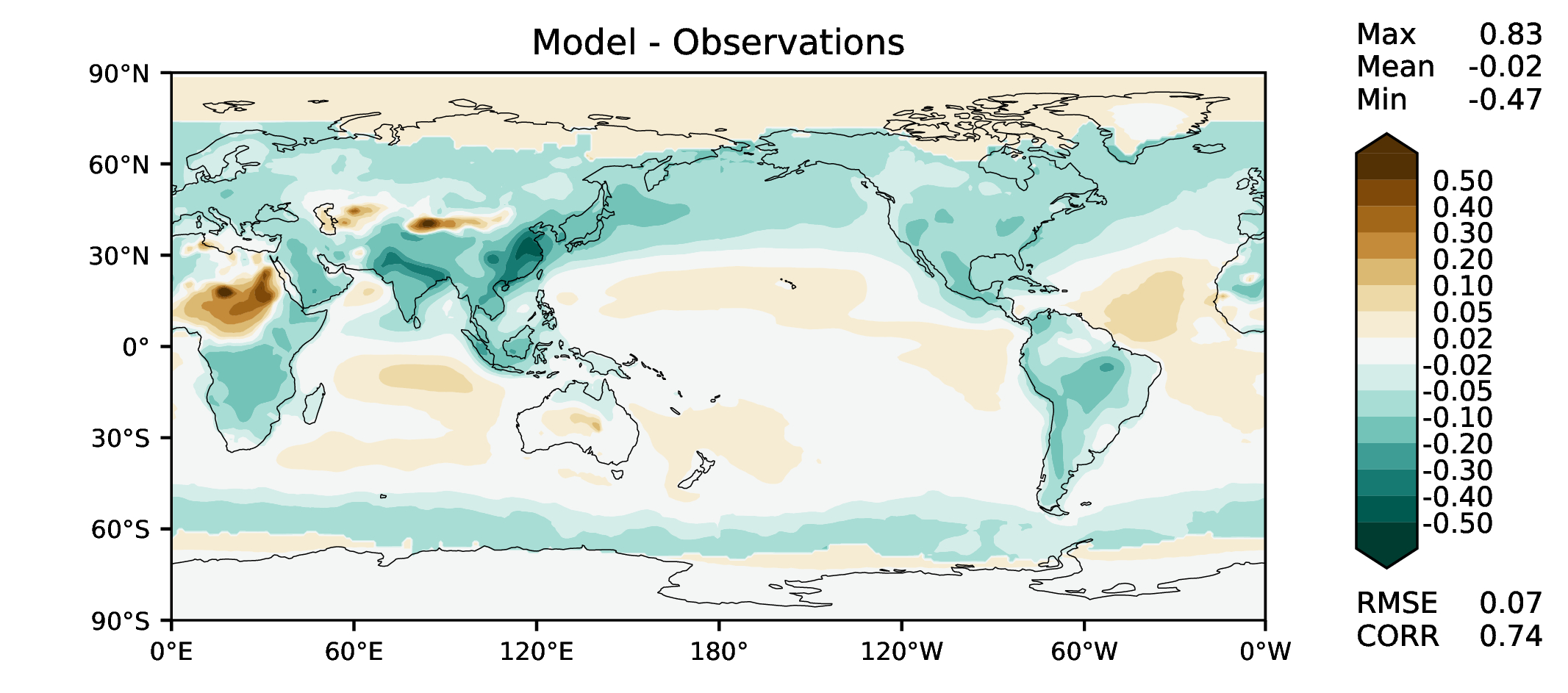 20190730
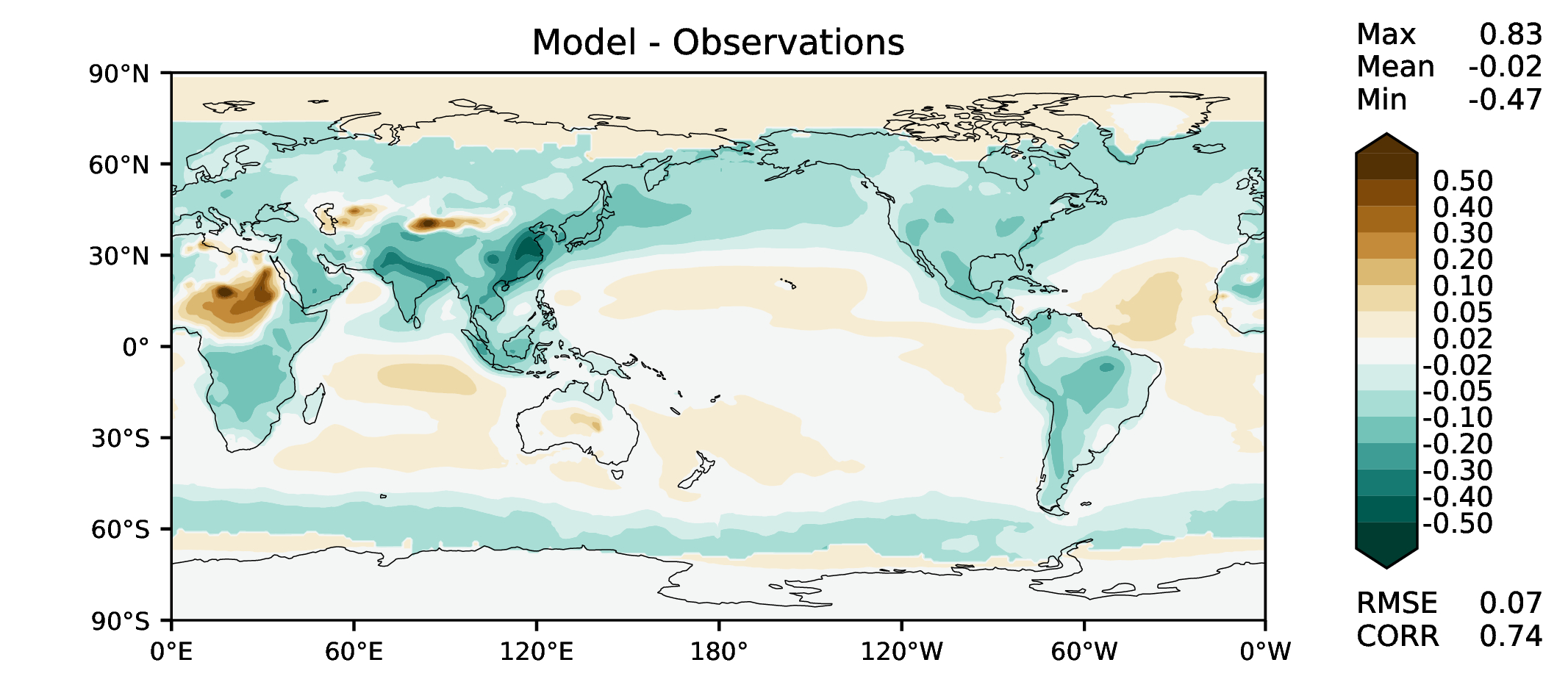 TAUXY ANN ocean
DECKv1
maint-1.0
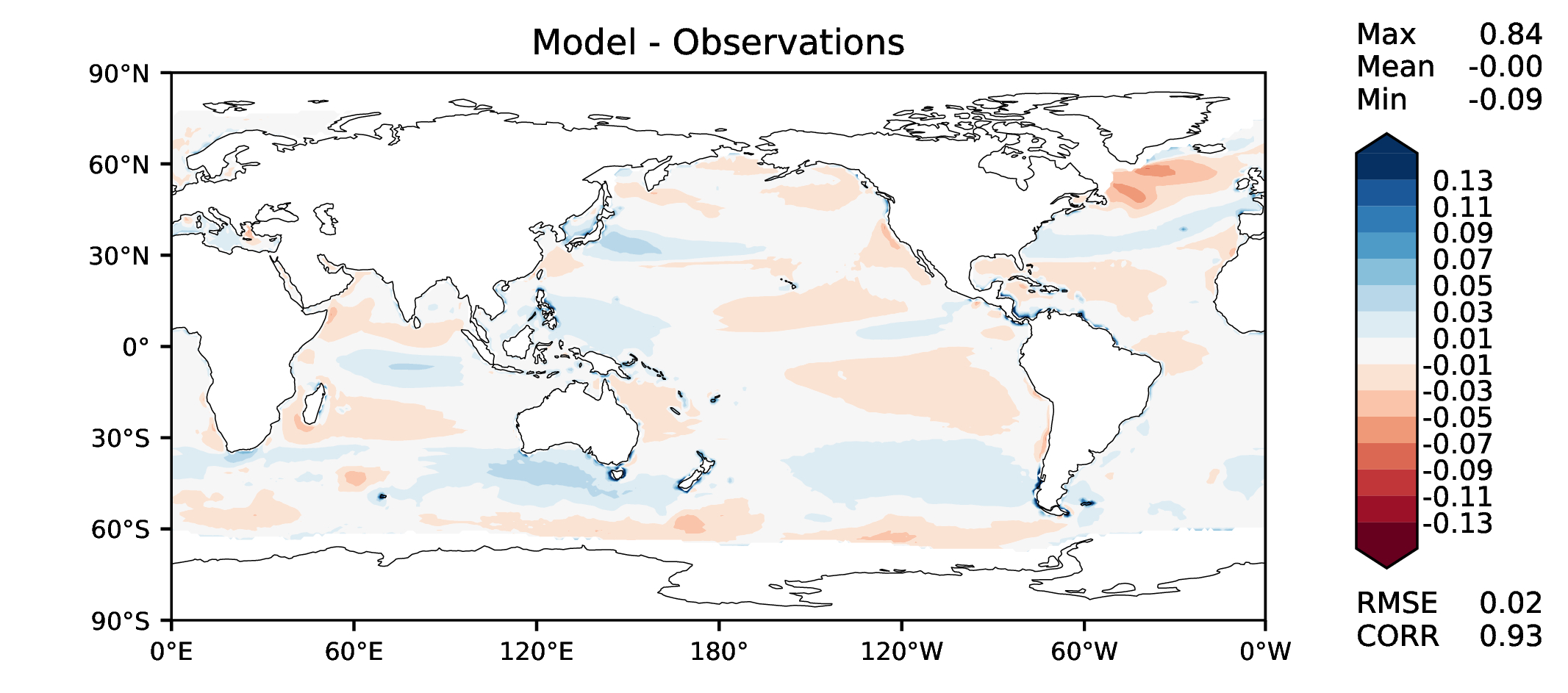 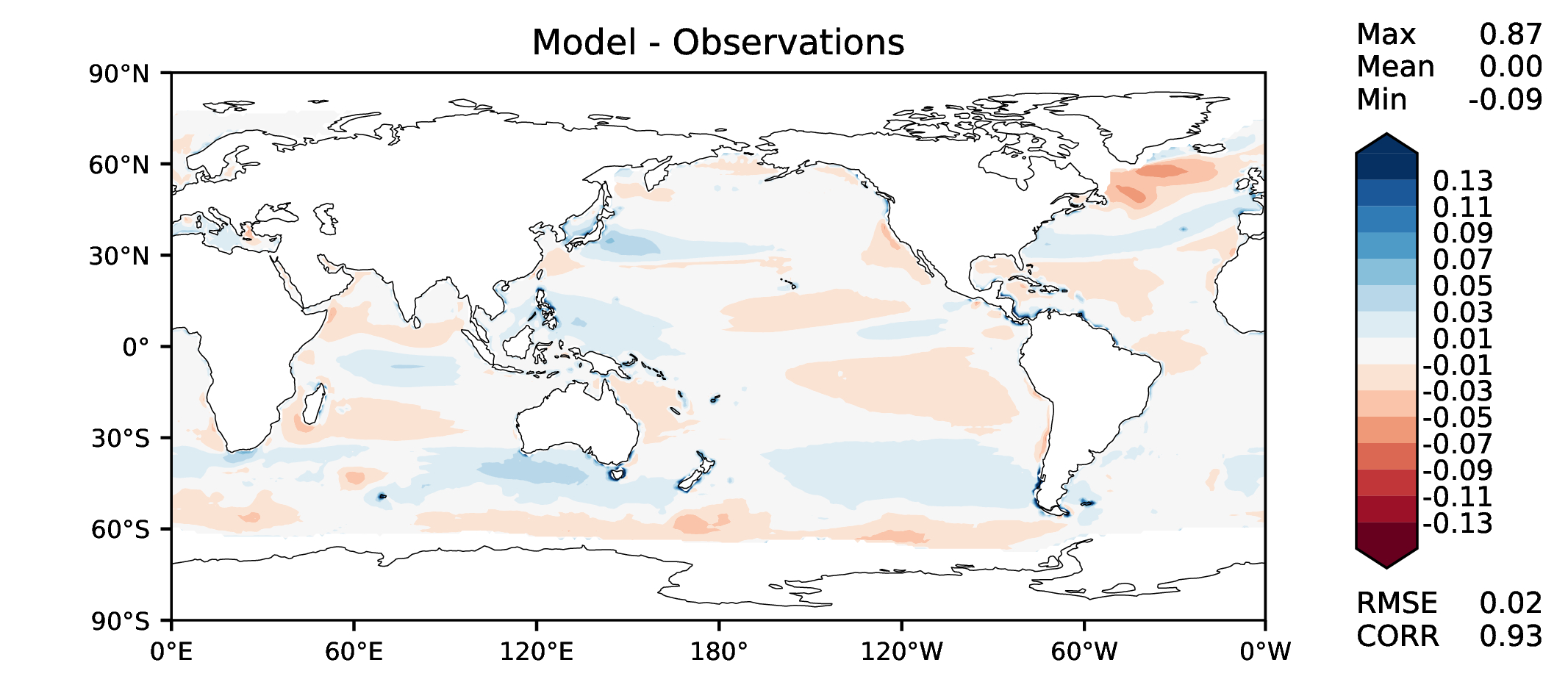 20190730
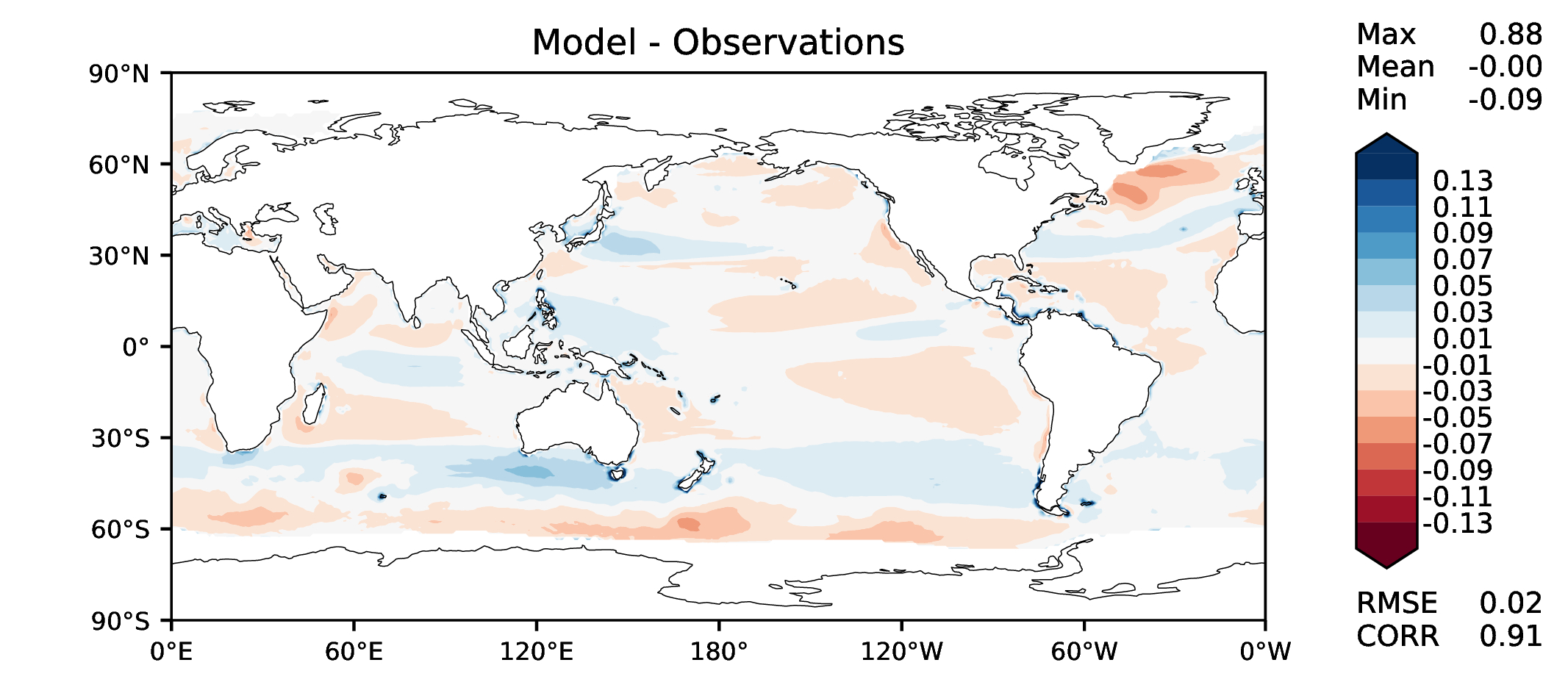